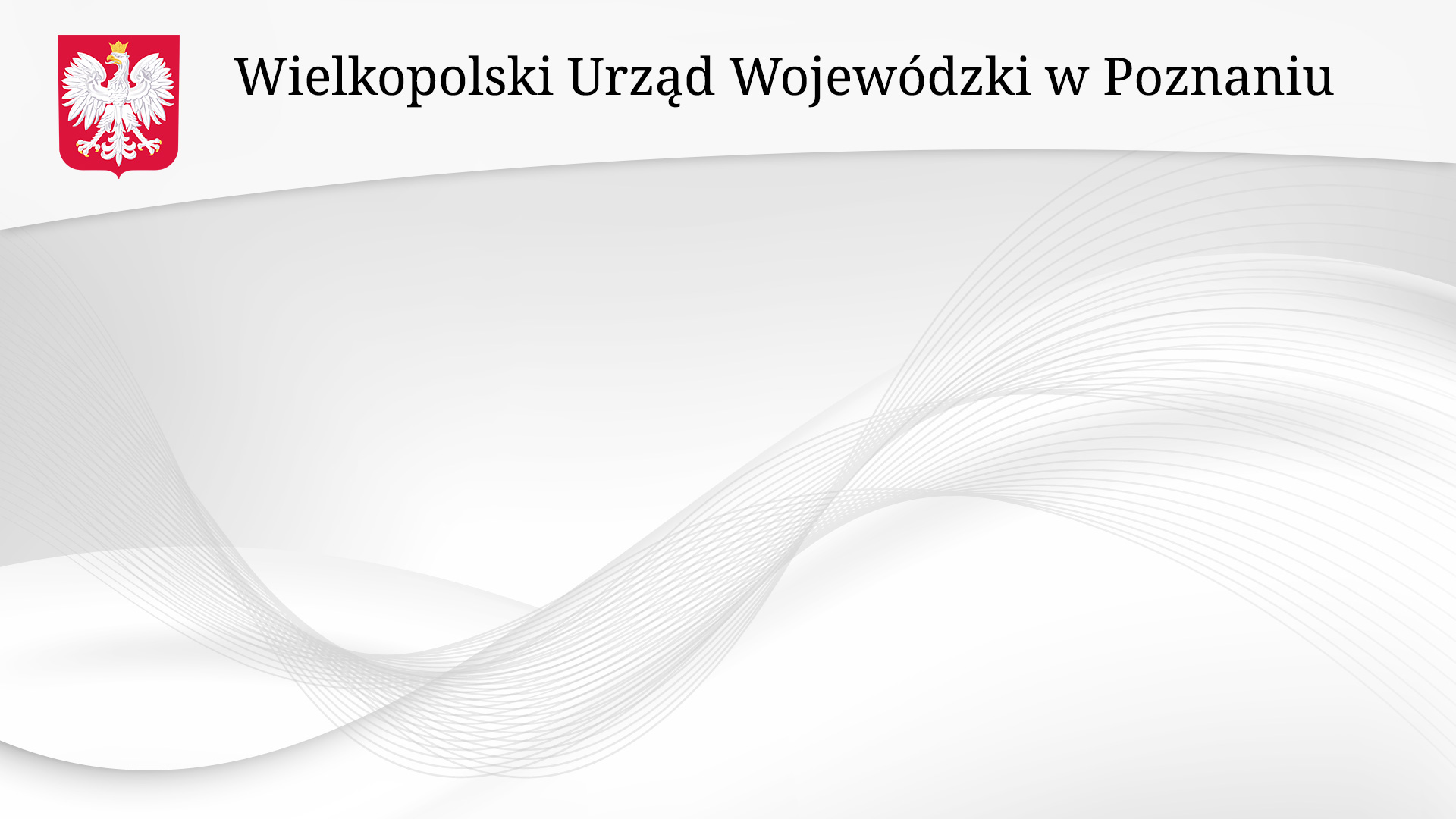 Fundusz Dróg Samorządowych
APLIKOWANIE
20 marca 2019 roku
Sylwia Menes
Wielkopolski Urząd Wojewódzki
Wydział Infrastruktury i Rolnictwa
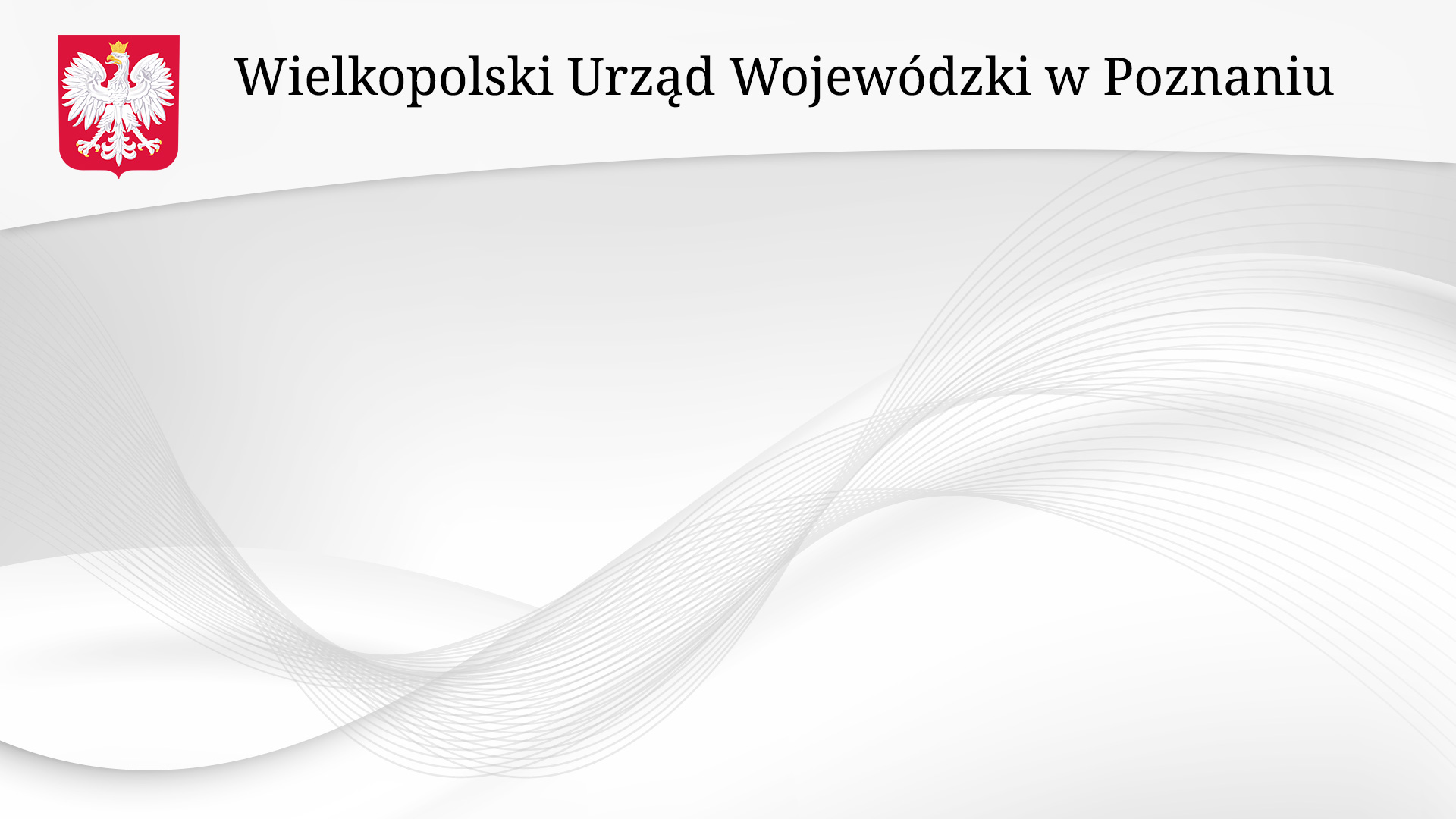 Przedmiot zadań:
budowa, przebudowa lub remont dróg powiatowych, zwanych „zadaniami powiatowymi”, lub budowa, przebudowa lub remont dróg gminnych, zwanych „zadaniami gminnymi”
przebudowę dróg wewnętrznych, które są następnie zaliczane do odpowiedniej kategorii dróg publicznych w trybie określonym przepisami ustawy o drogach publicznych
w ramach realizacji zadań, mogą być dofinansowane działania polegające na budowie, przebudowie lub remoncie skrzyżowań z innymi drogami publicznymi
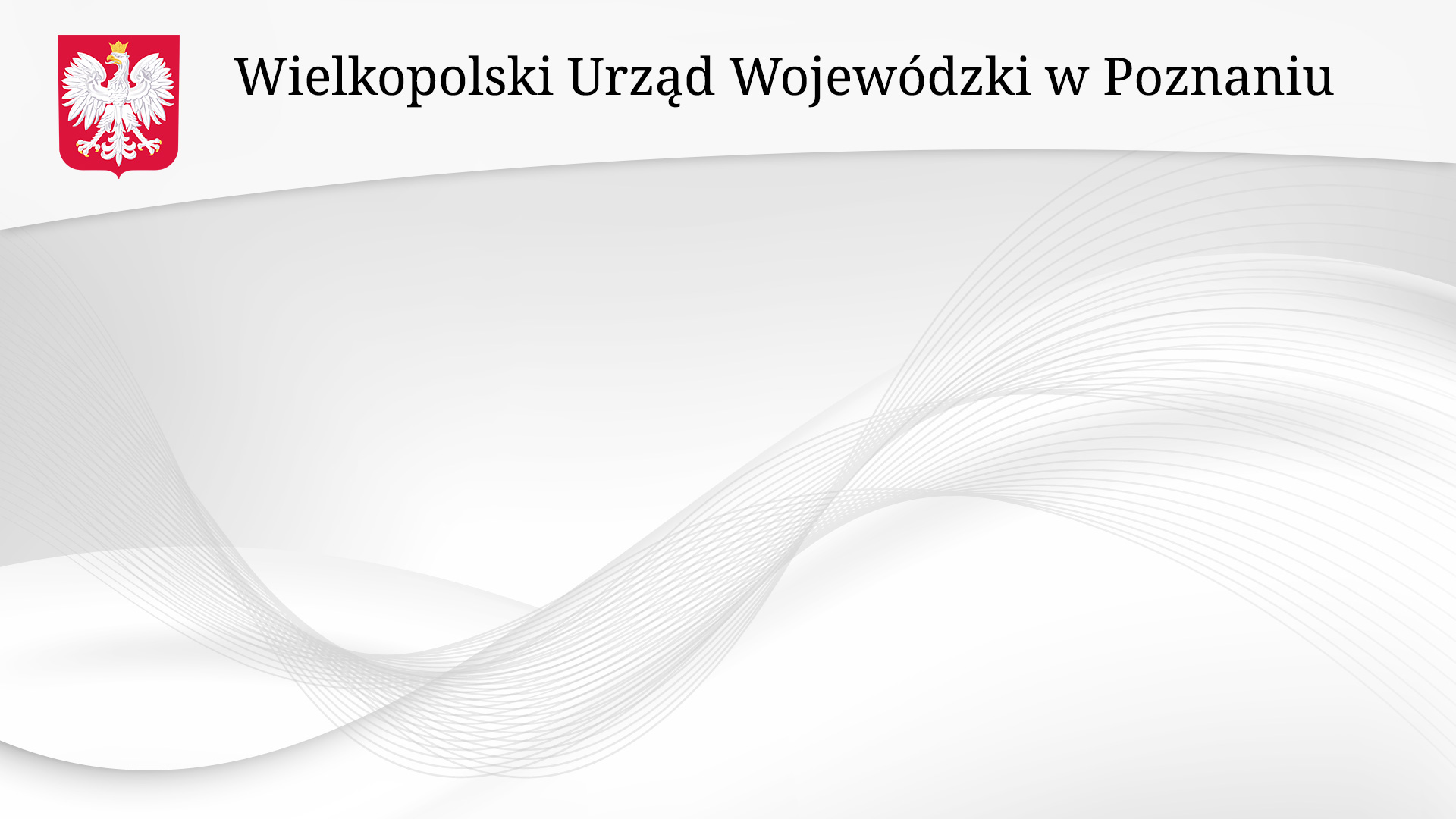 Wniosek o dofinansowanie zadania powiatowego albo zadania gminnego składa właściwy zarządca drogi powiatowej albo drogi gminnej

Nie jest możliwe występowanie z wnioskiem o dofinansowanie inwestycji realizowanej na drodze zarządzanej na podstawie umowy o przekazanie zarządu drogi, na podstawie art. 19 ust 4 ustawy o drogach publicznych, i wnioskowanie o dofinansowanie przez zarządzającego na podstawie porozumienia
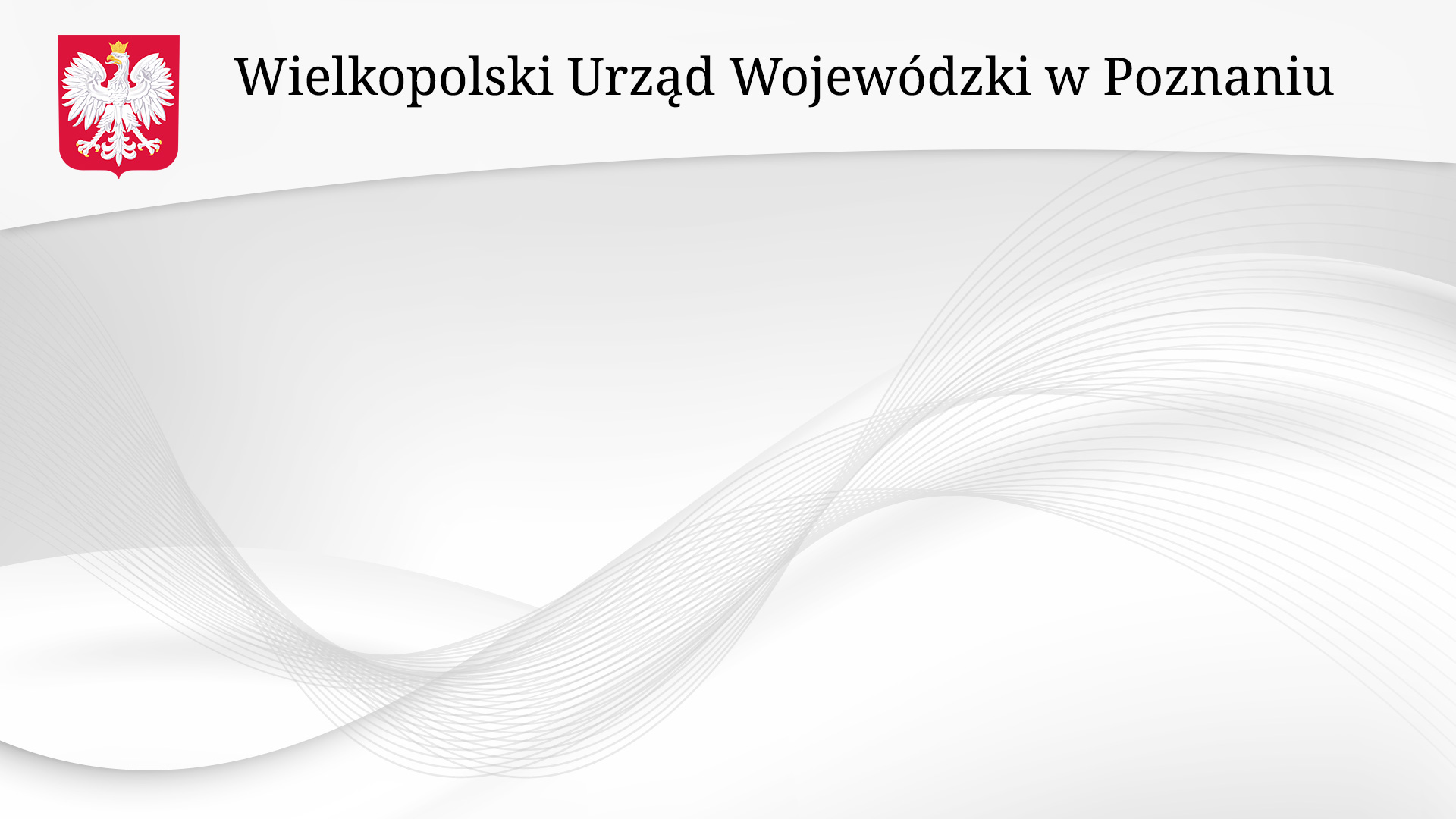 Punktem odniesienia oceny czy gmina/powiat może otrzymywać dofinansowanie zadania do odpowiedniego % jest wskaźnik dochodów własnych w przeliczeniu na mieszkańca gminy/powiatu względem średniej dla kraju
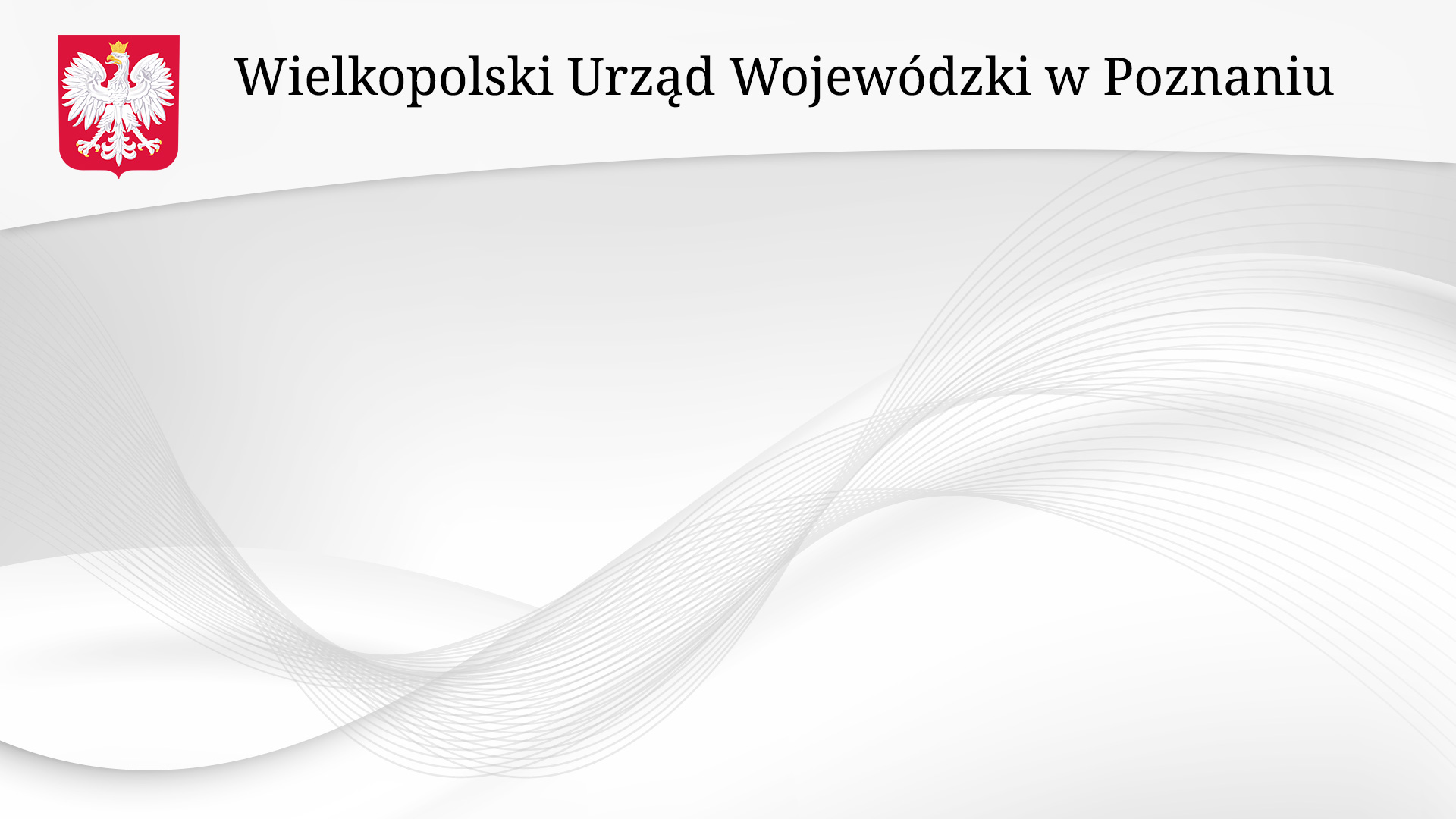 Zadania wieloletnie  to zadania, których przewidywany czas realizacji jest dłuższy niż 12 miesięcy
Środki przeznaczone na dofinansowanie zadań powiatowych oraz zadań gminnych w Wielkopolsce w 2019 roku:

376 993 570,00 złotych

w tym zadania wieloletnie:

92 861 985,40 złotych
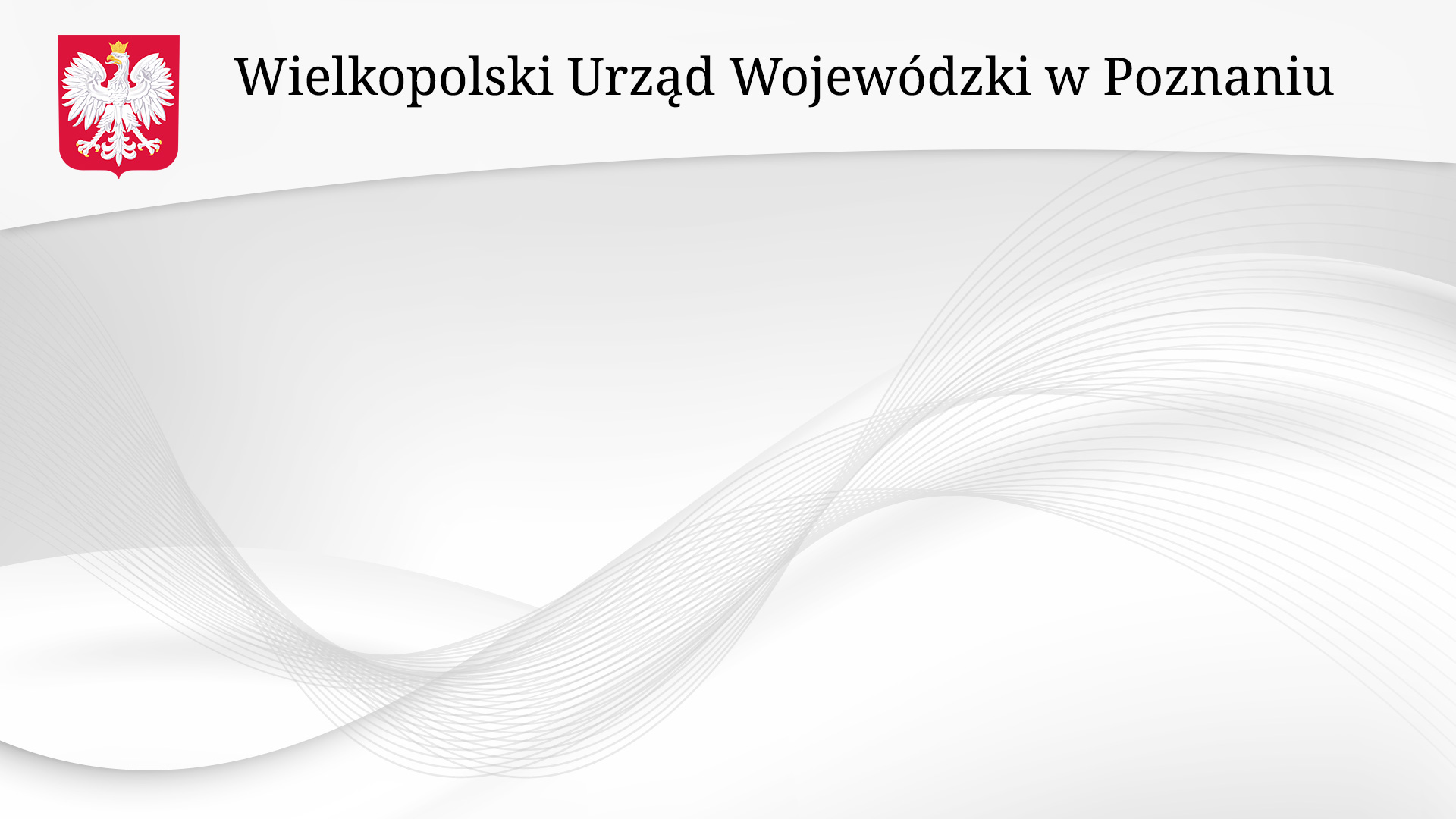 Przedmiot dofinansowania stanowi zadanie (budowa, przebudowa lub remont drogi powiatowej albo drogi gminnej), które stanowi nieprzerwany ciąg drogowy, na którym prowadzone są roboty budowlane, w rozumieniu ustawy Prawo budowlane (budowa/rozbudowa albo przebudowa albo remont), mając na uwadze, że:
skrzyżowanie nie stanowi przerwania ciągu drogowego 
dopuszcza się podział na odcinki, określone we wniosku na podstawie kilometrażu wynikającego z projektu zagospodarowania terenu, z zastrzeżeniem że na jednym odcinku: 
prowadzi się roboty budowlane jednego rodzaju (budowa/rozbudowa albo przebudowa albo remont) 
szerokość pasa/pasów ruchu jest jednorodna (z wyjątkami uzasadnionymi warunkami technicznymi, np. łuk, skrzyżowanie)
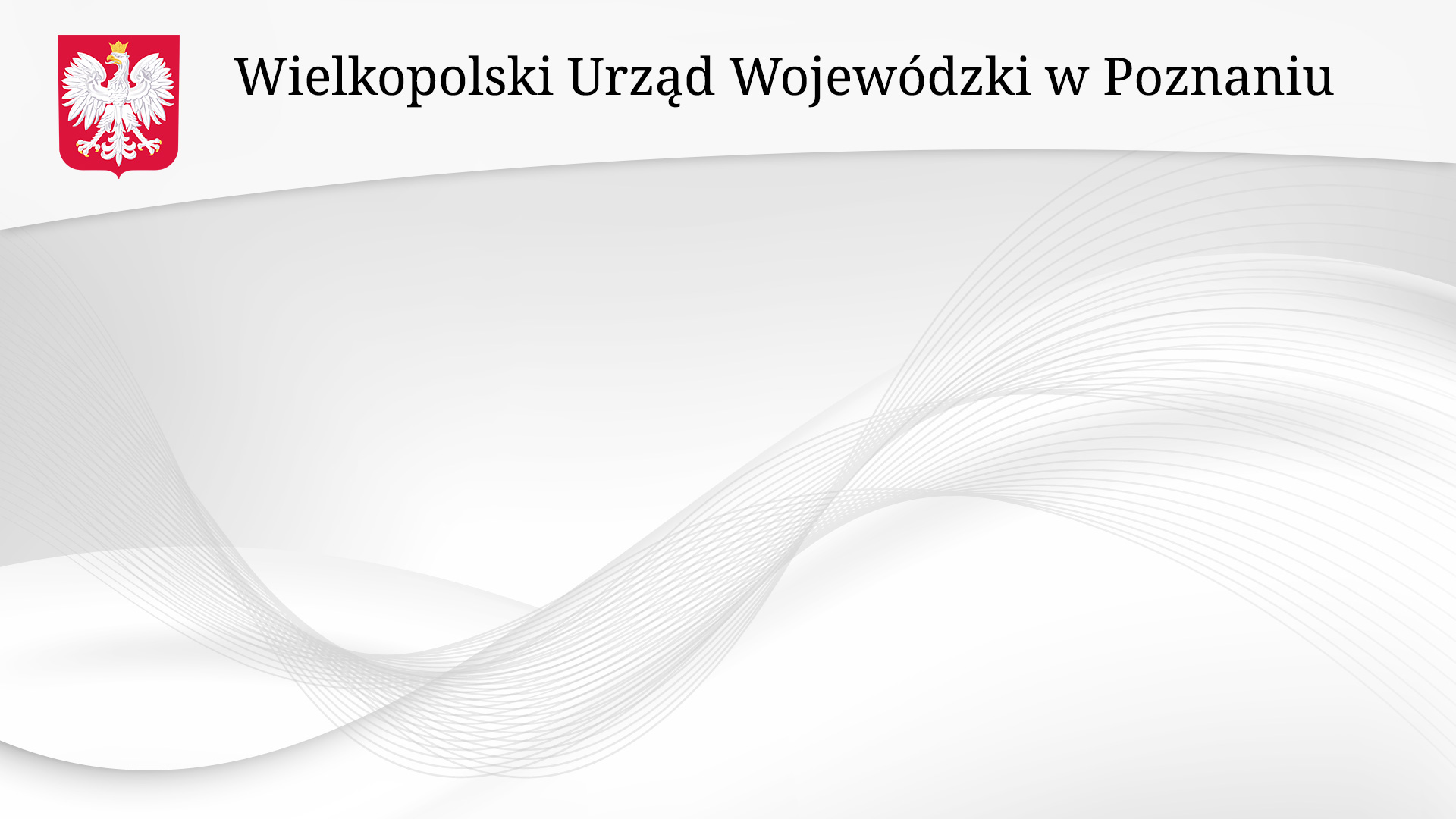 W przypadku gdy wniosek o dofinansowanie nie spełnia wymogów formalnych, o których mowa w ustawie lub określonych w ogłoszeniu o naborze, albo zawiera oczywiste omyłki
 
Komisja wzywa wnioskodawcę do jego uzupełnienia lub poprawienia w nim oczywistych omyłek, w terminie 7 dni od dnia otrzymania wezwania, pod rygorem pozostawienia wniosku bez rozpatrzenia

Wnioskodawca, uzupełniając lub poprawiając wniosek o dofinansowanie nie może załączyć dokumentów datowanych na dzień po złożeniu wniosku
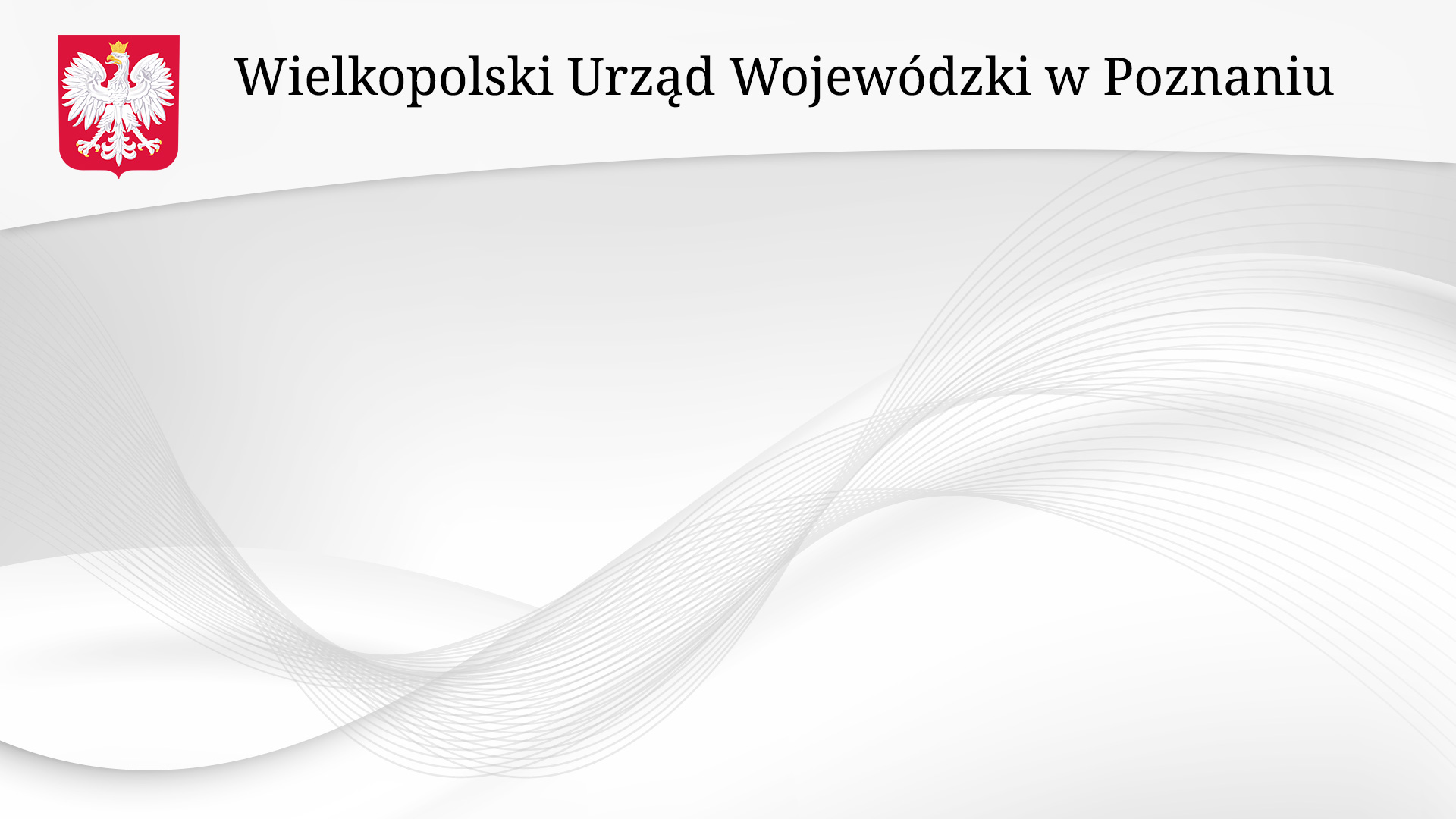 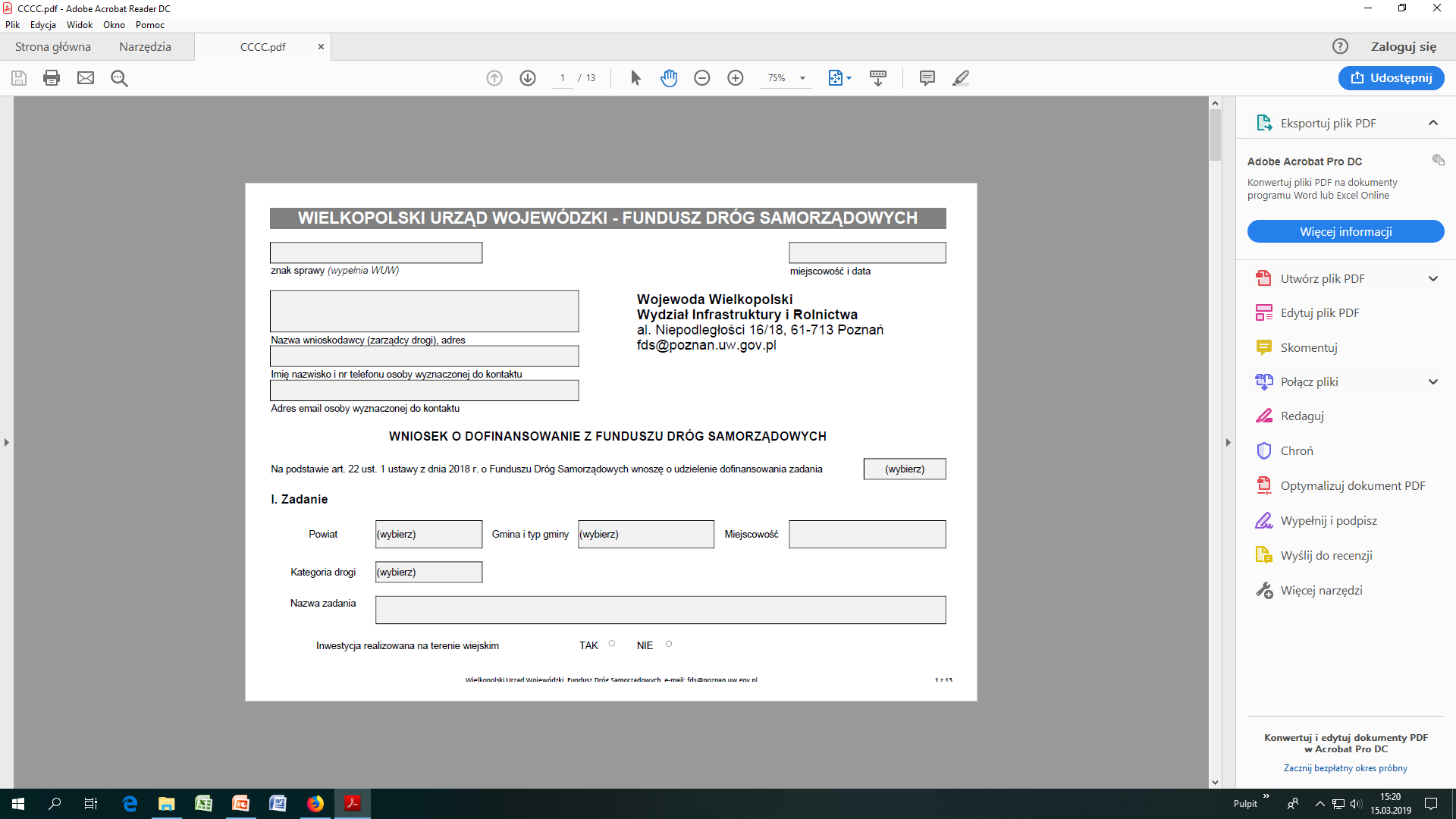 WNIOSEK O DOFINANSOWANIE
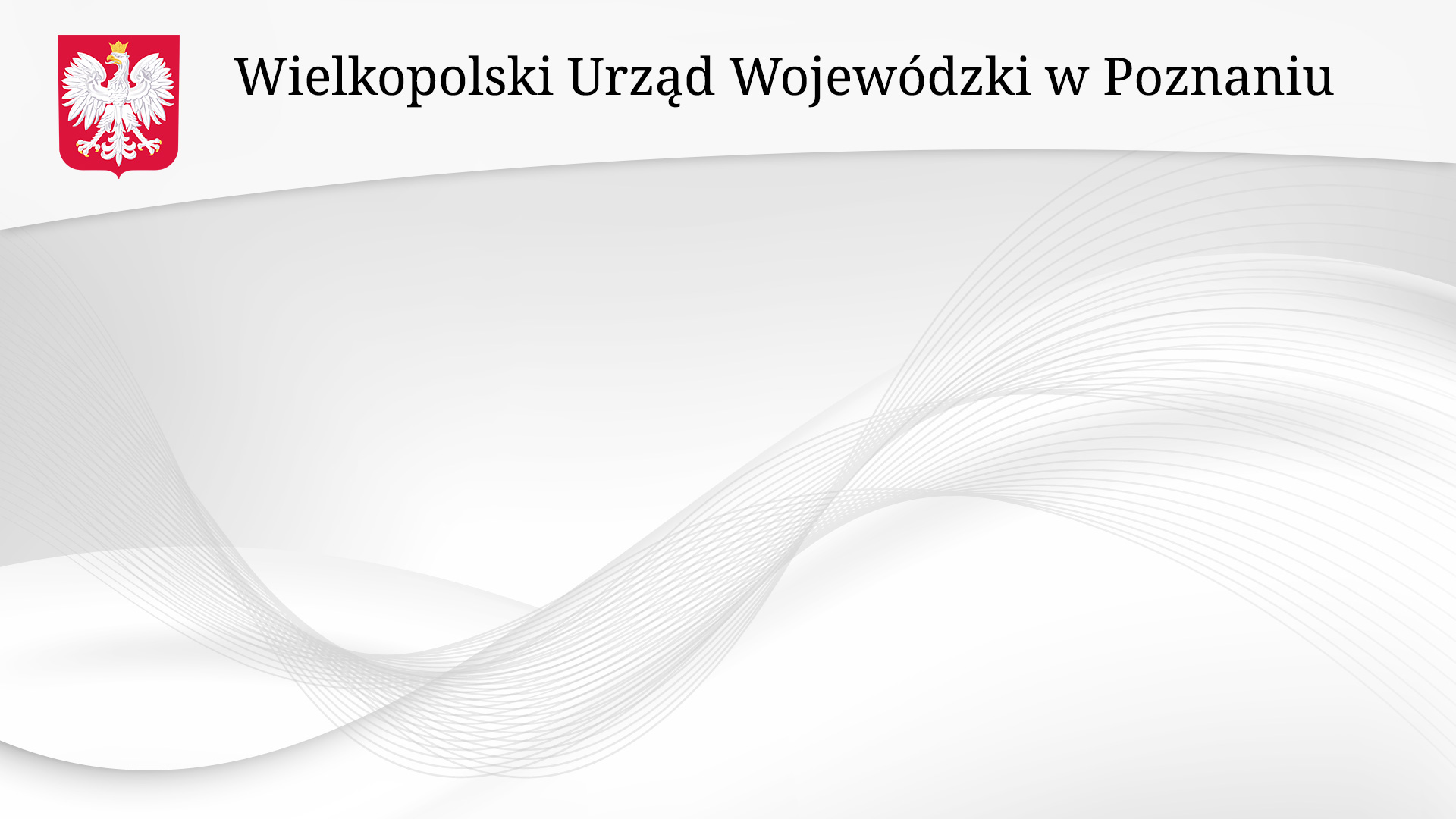 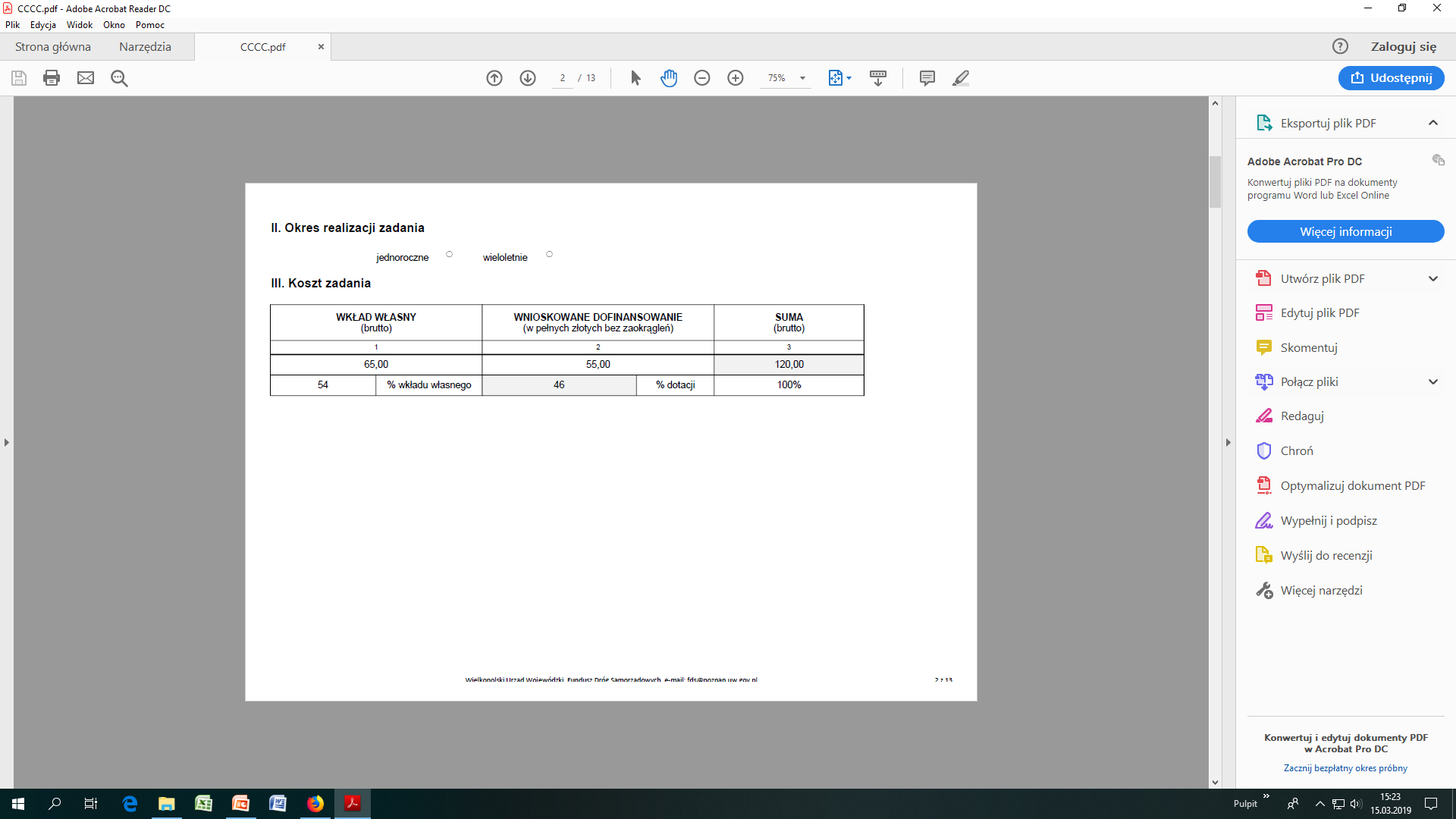 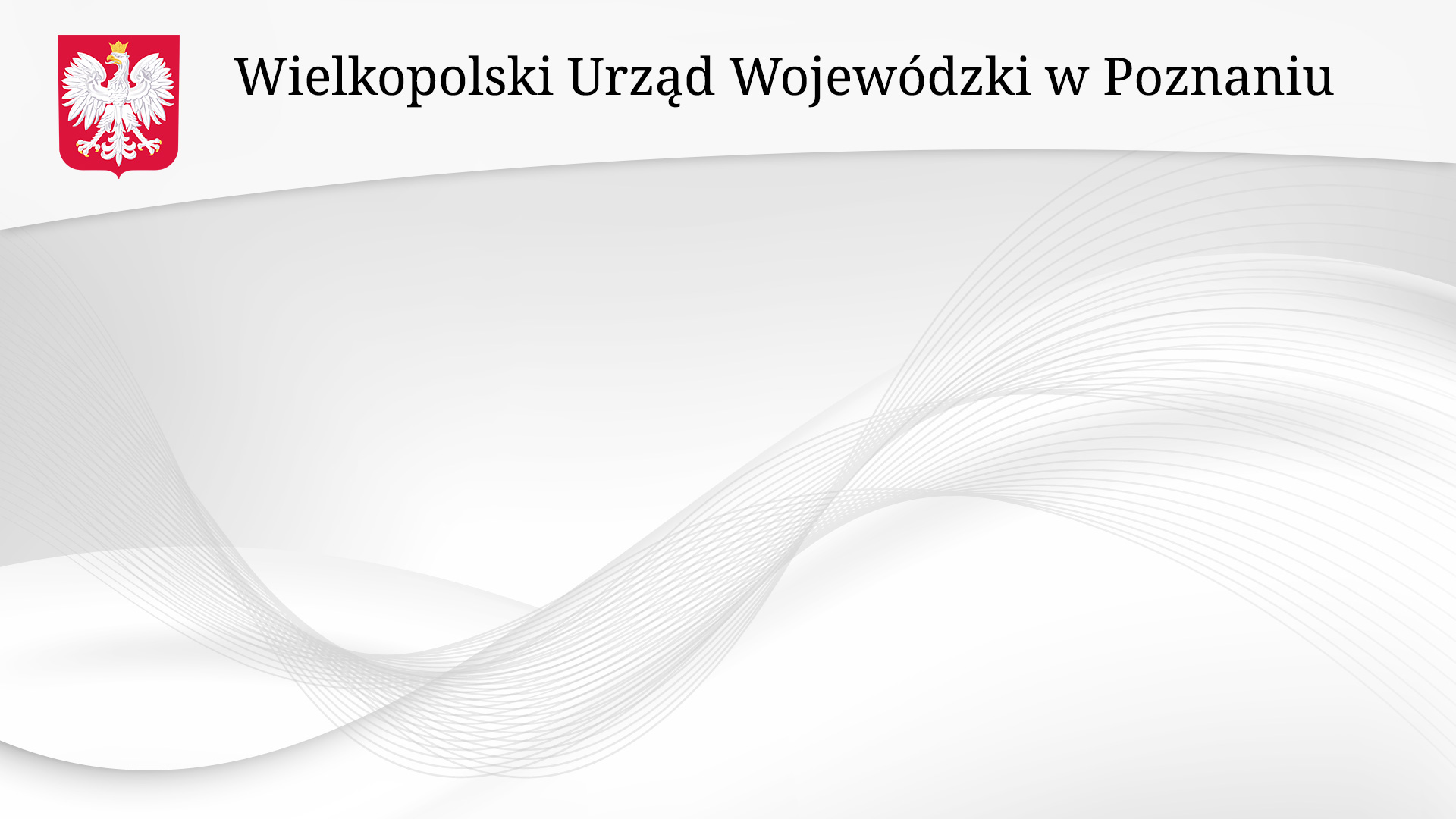 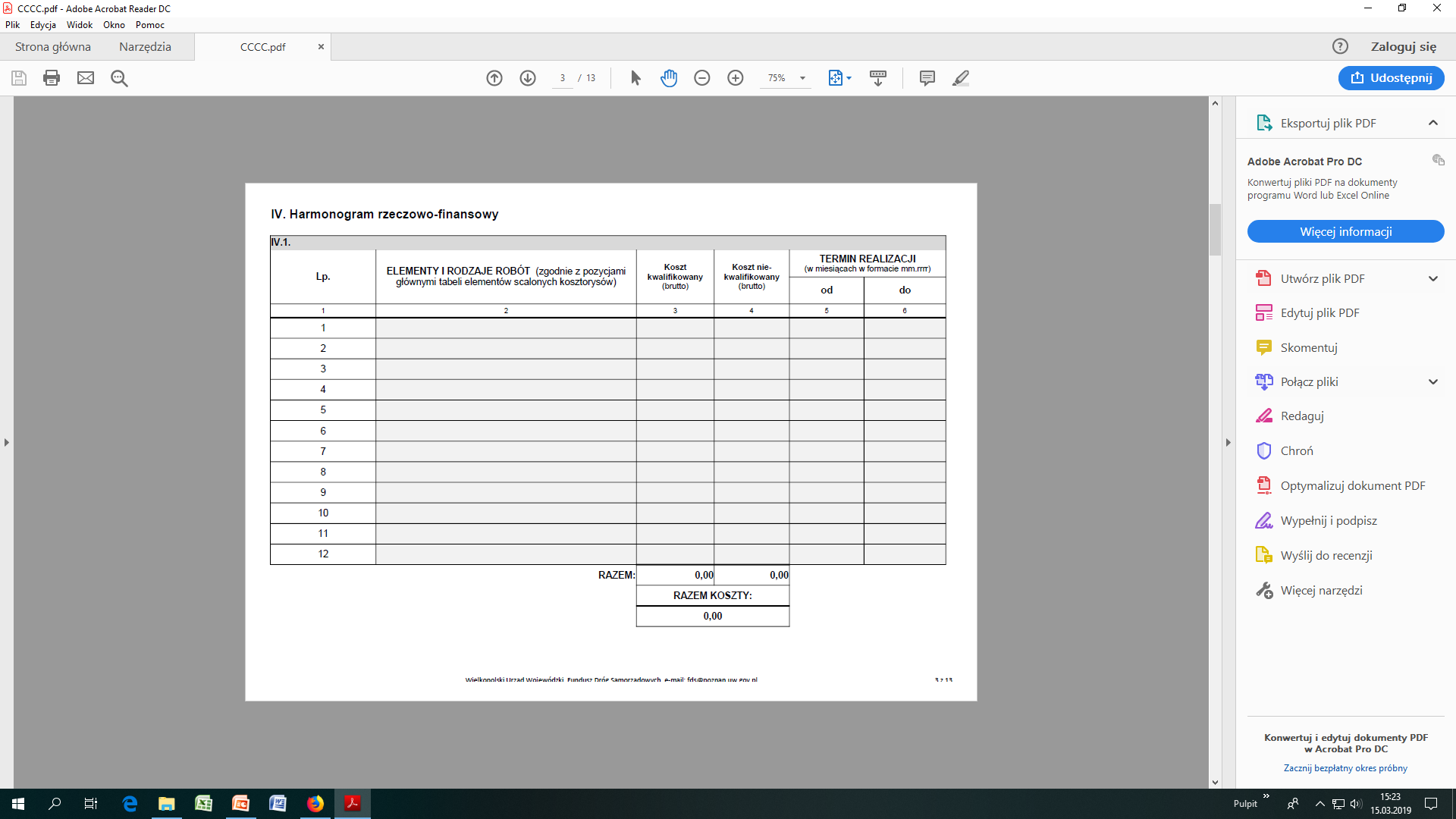 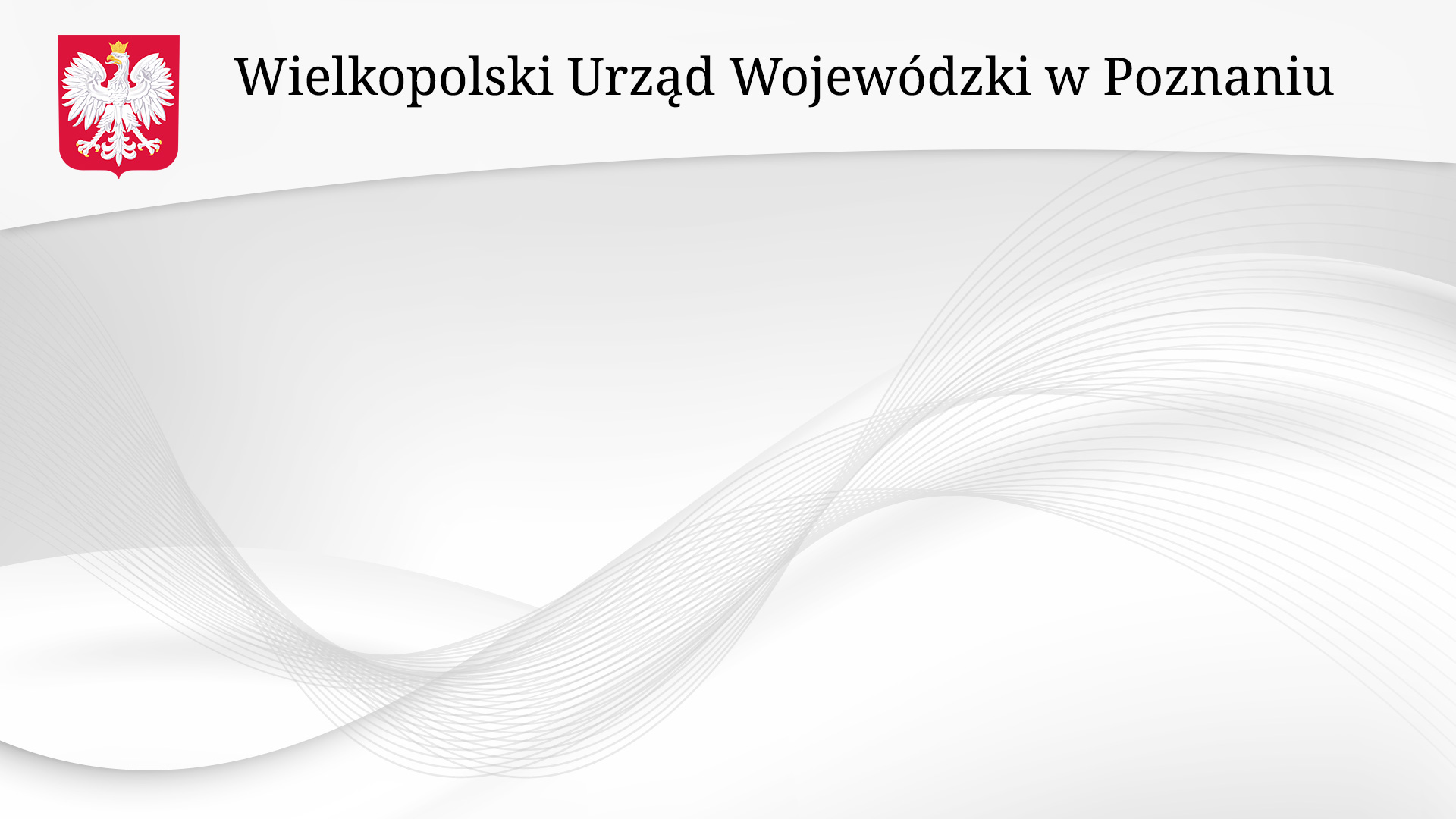 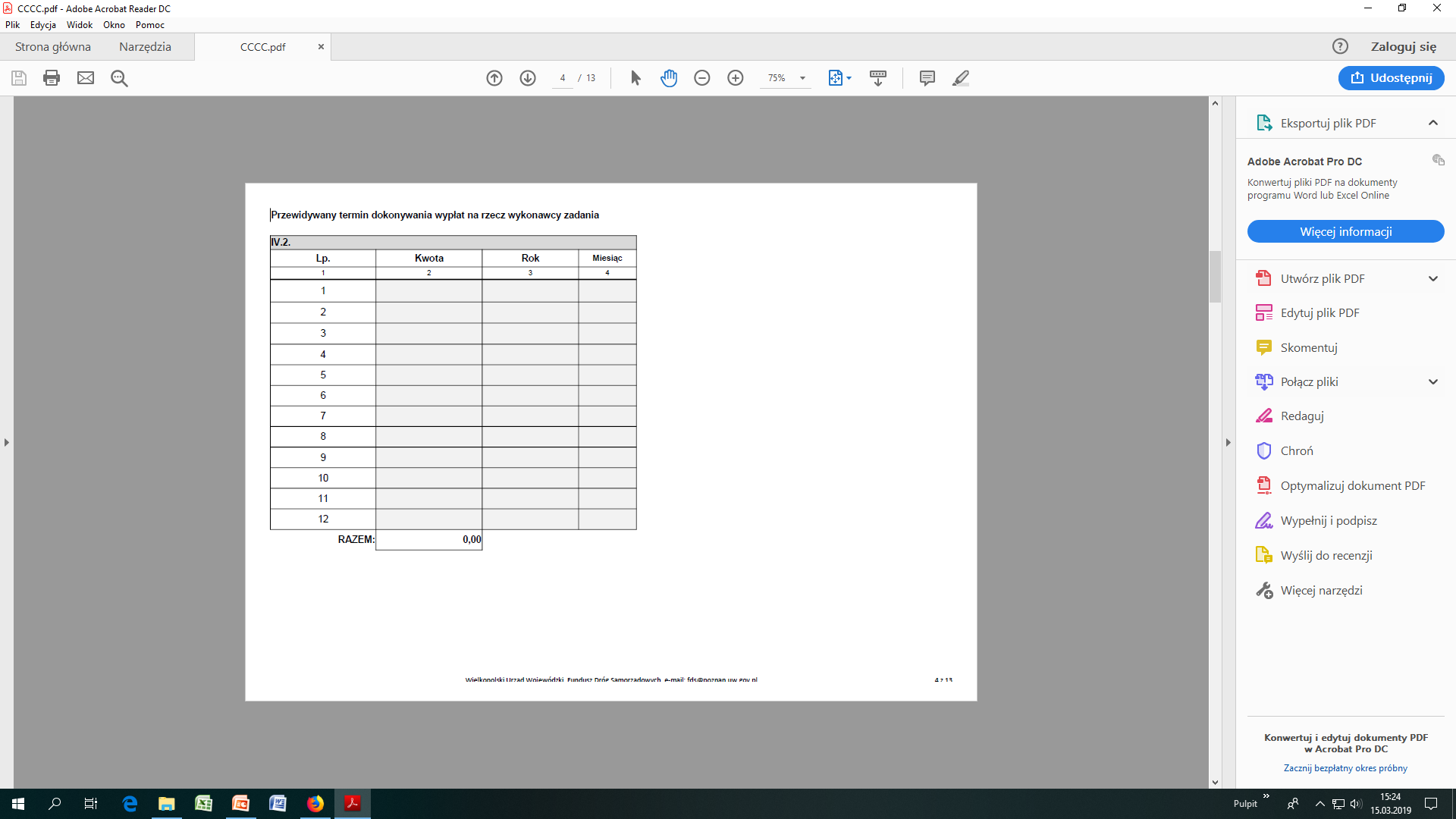 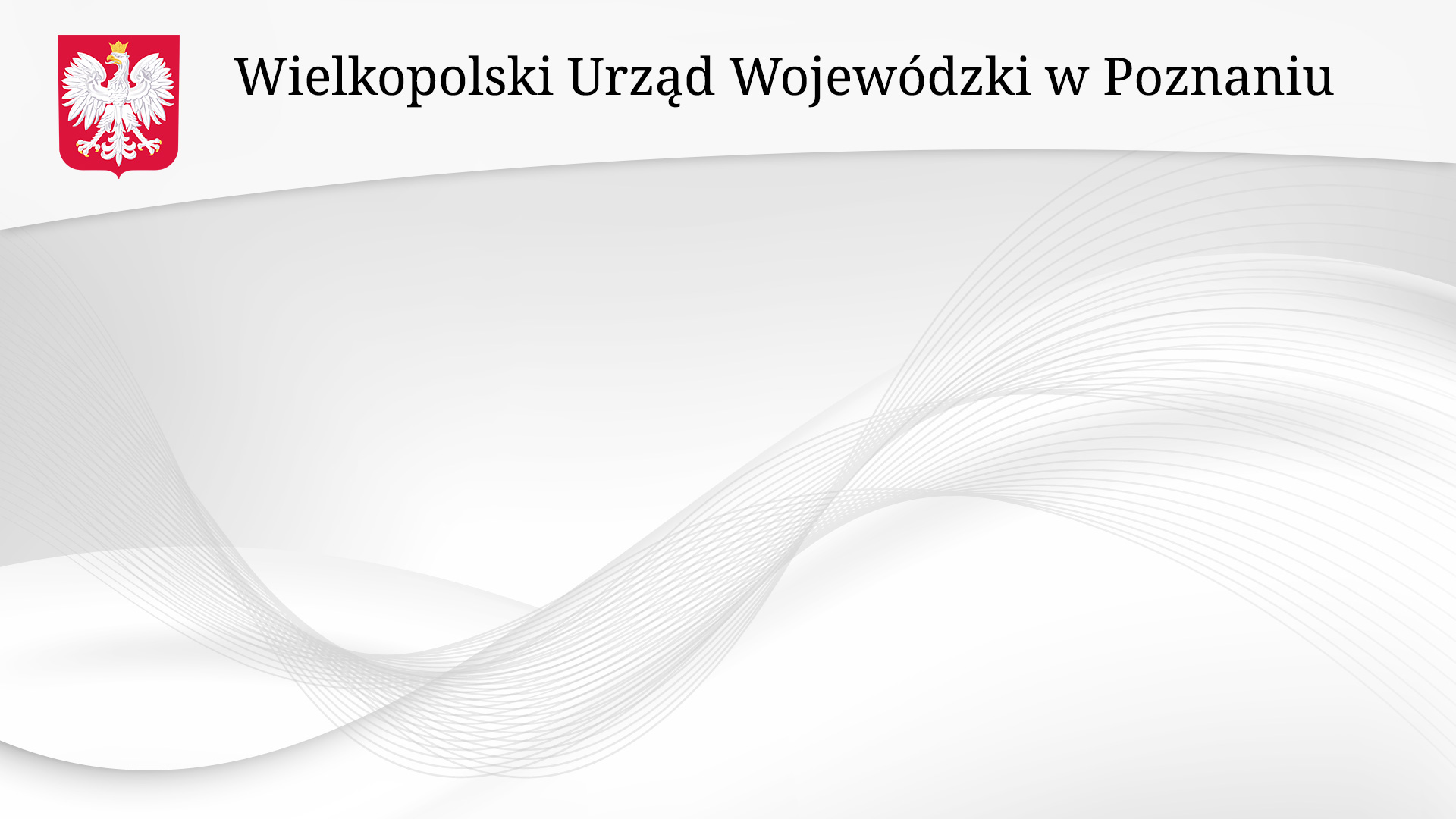 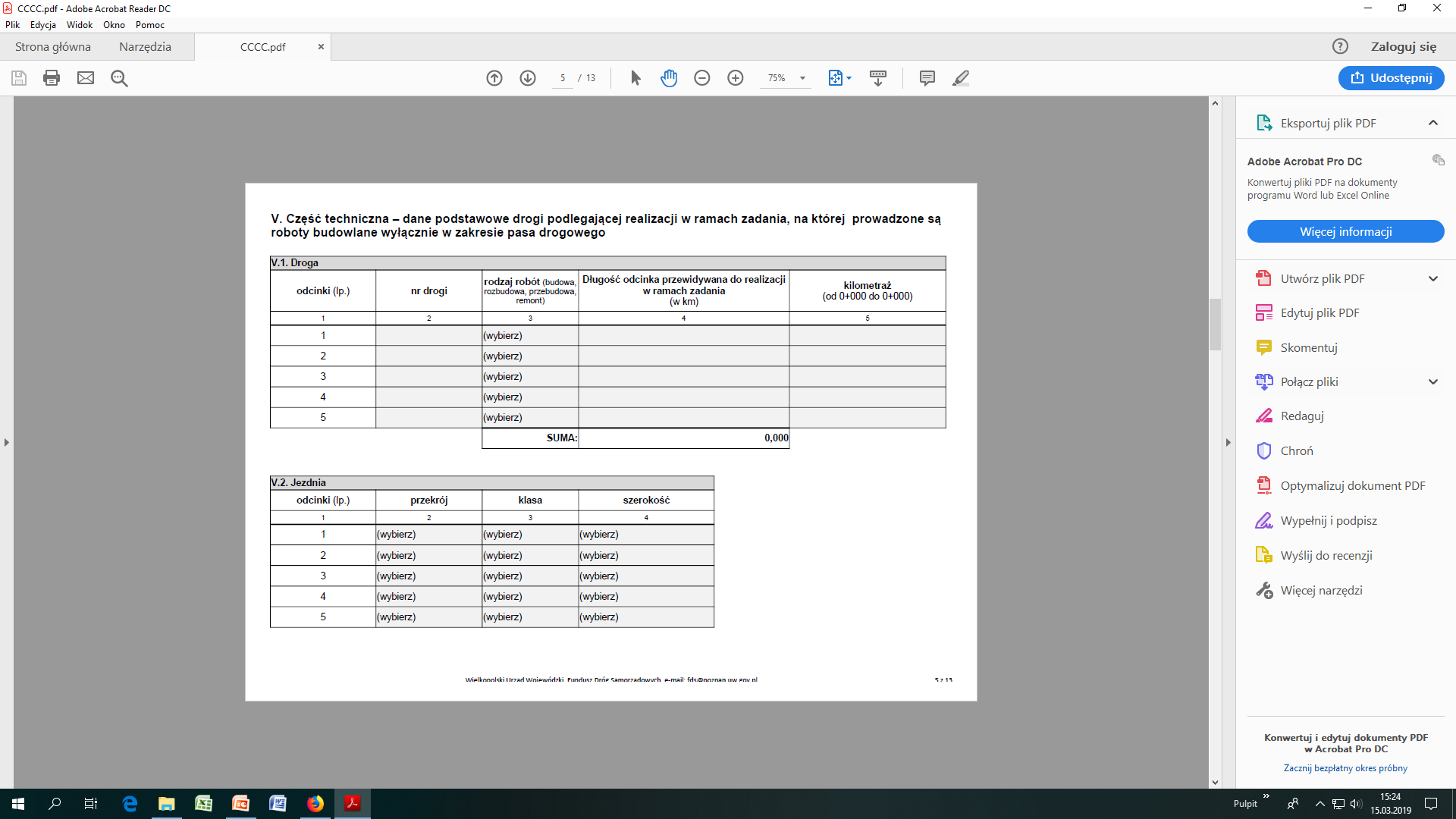 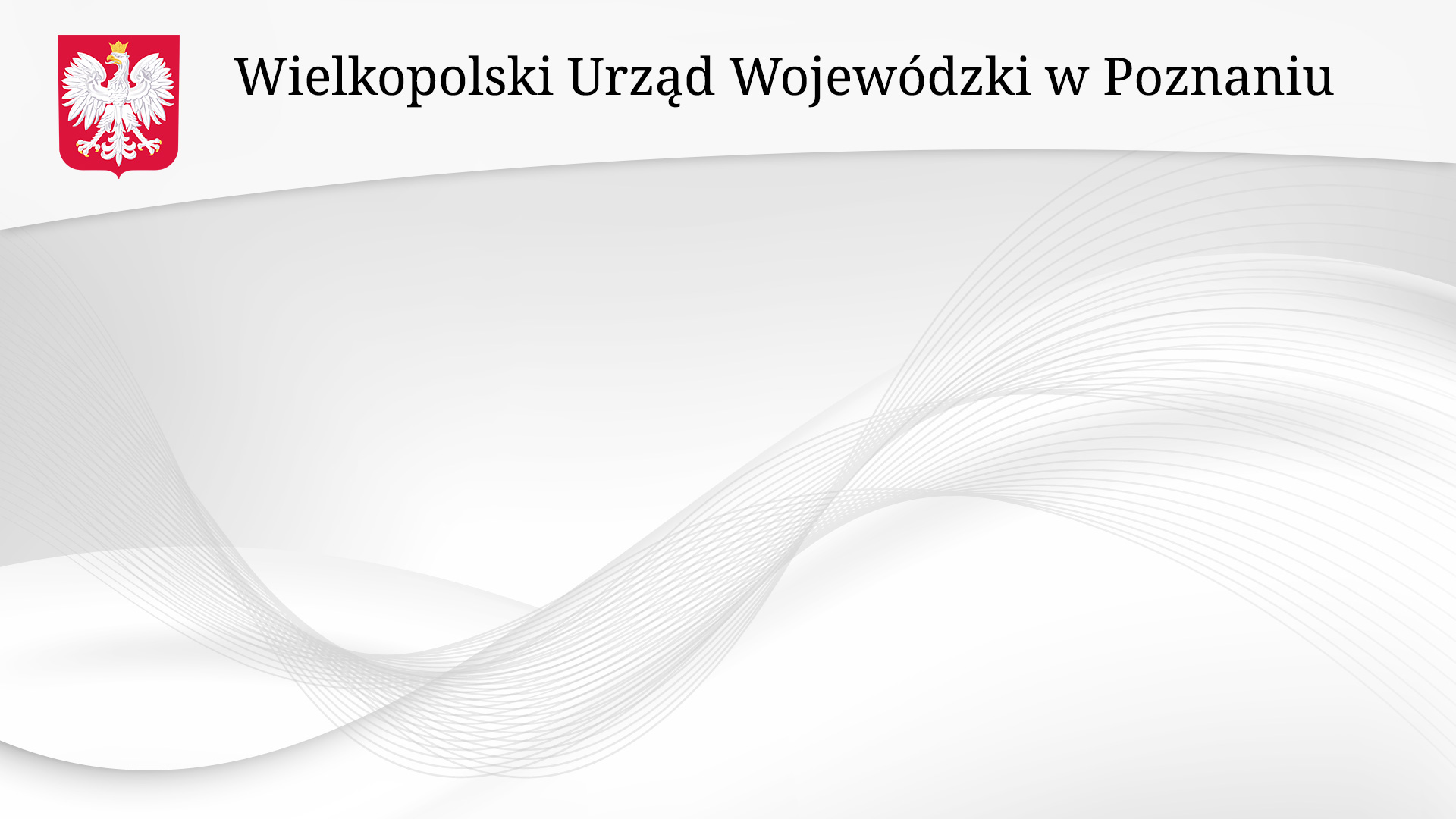 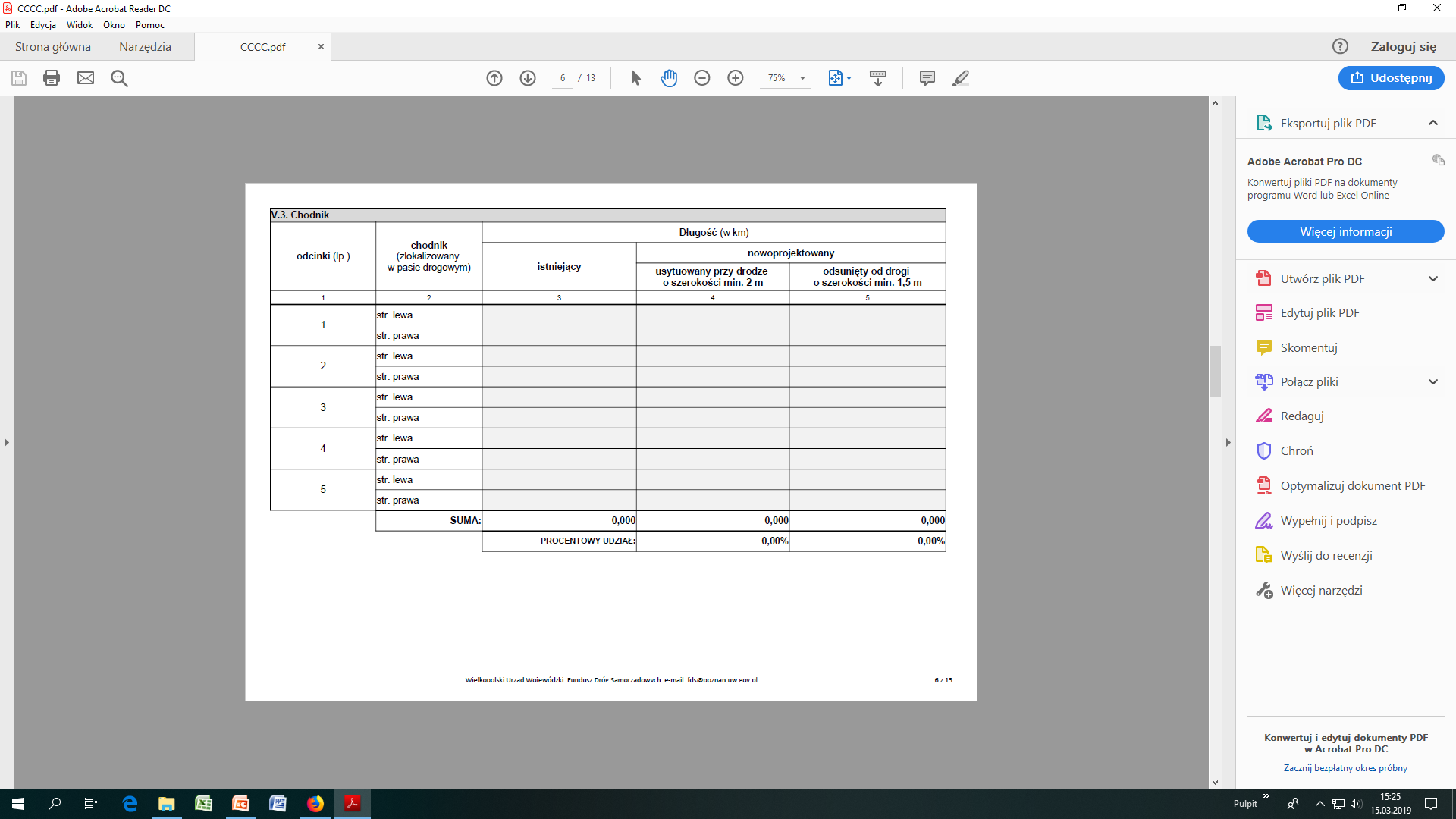 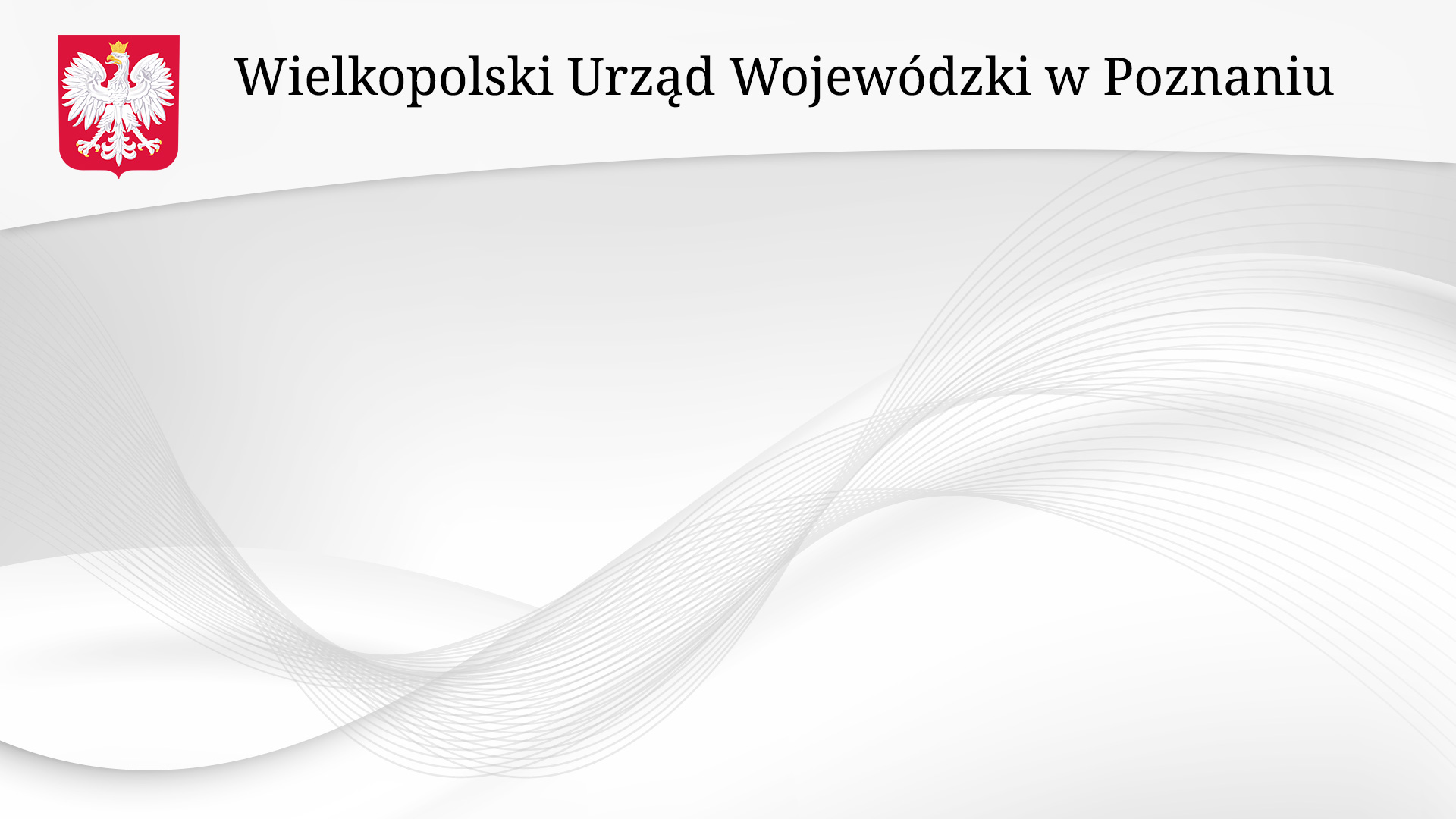 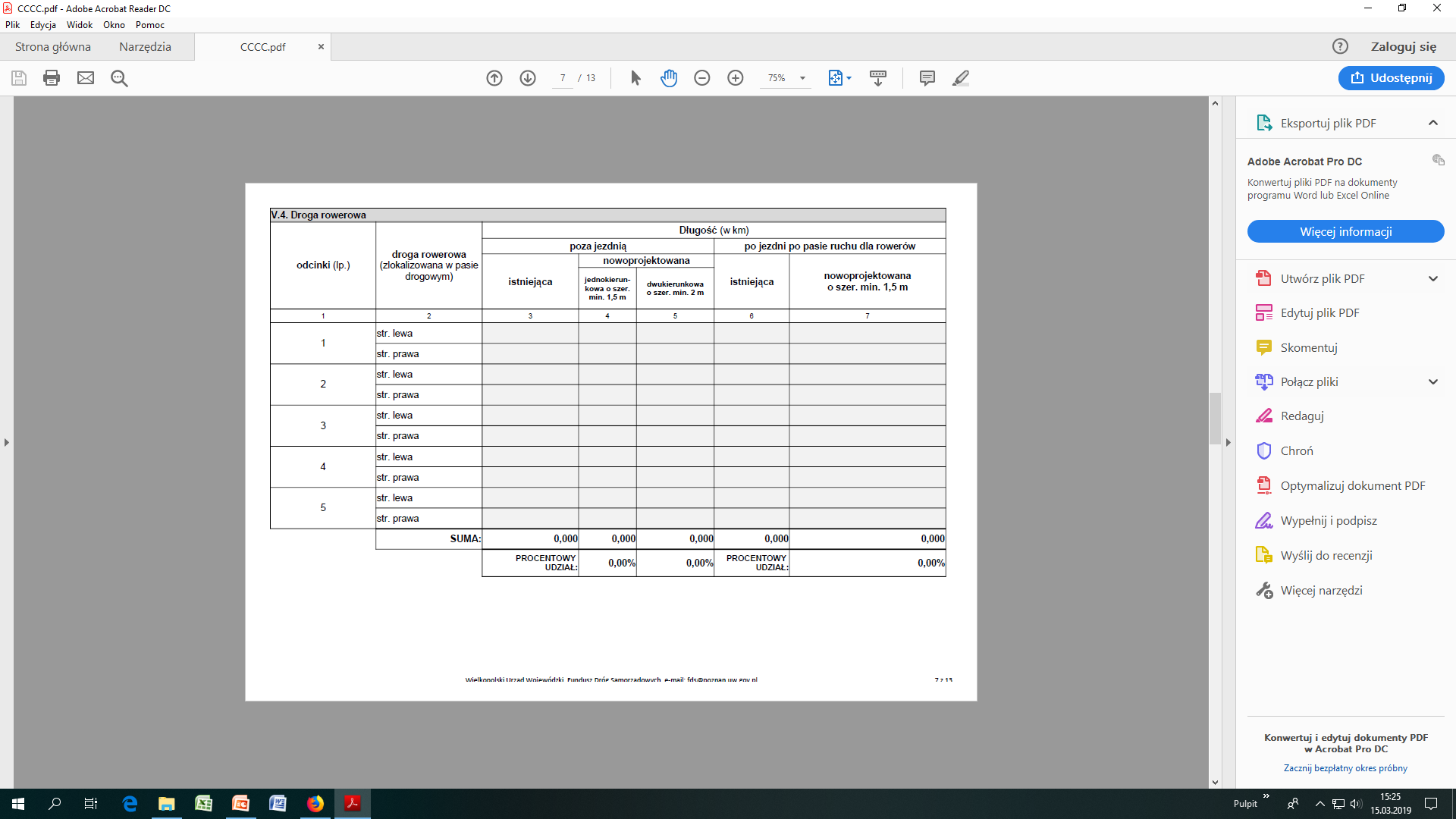 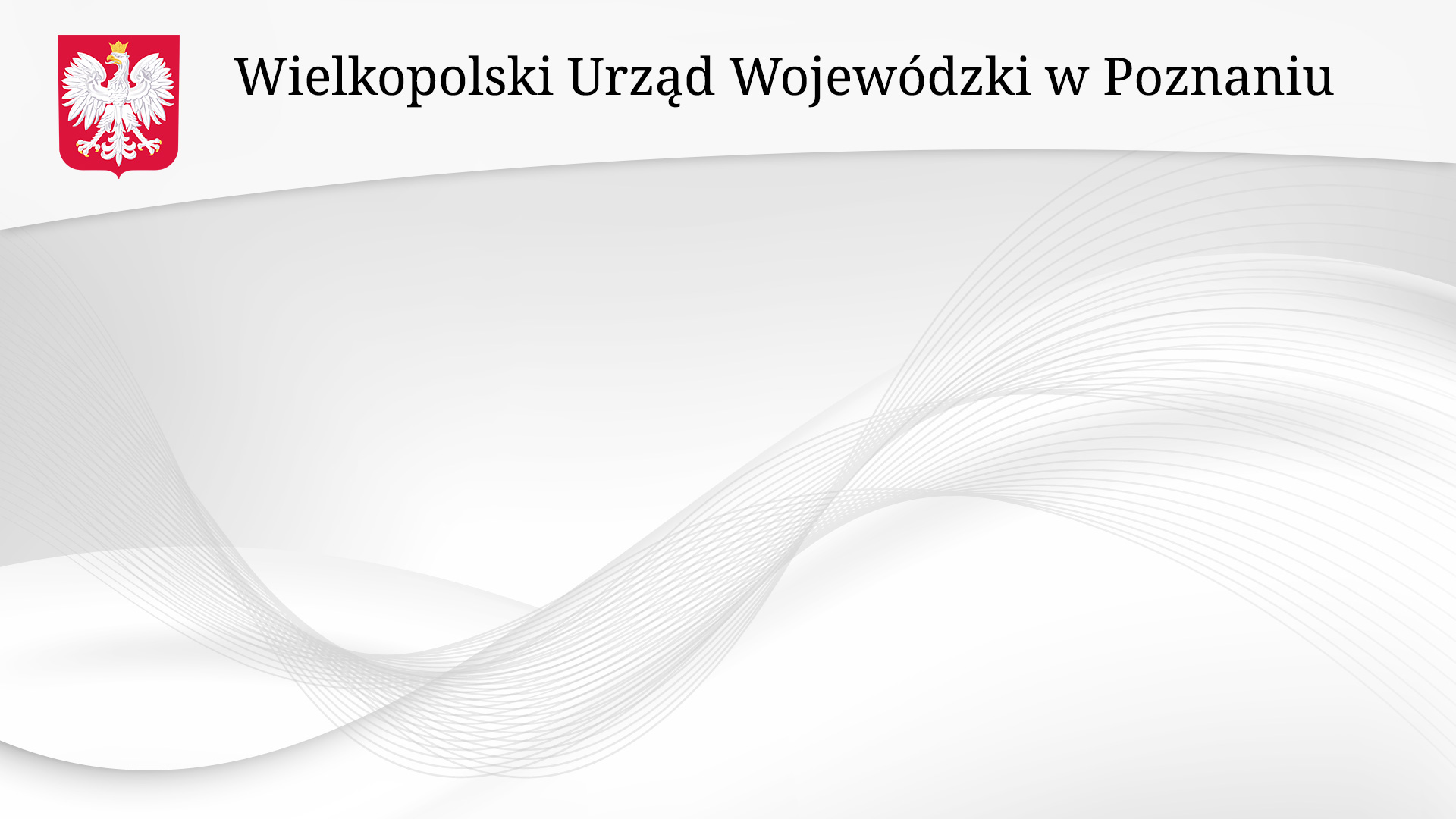 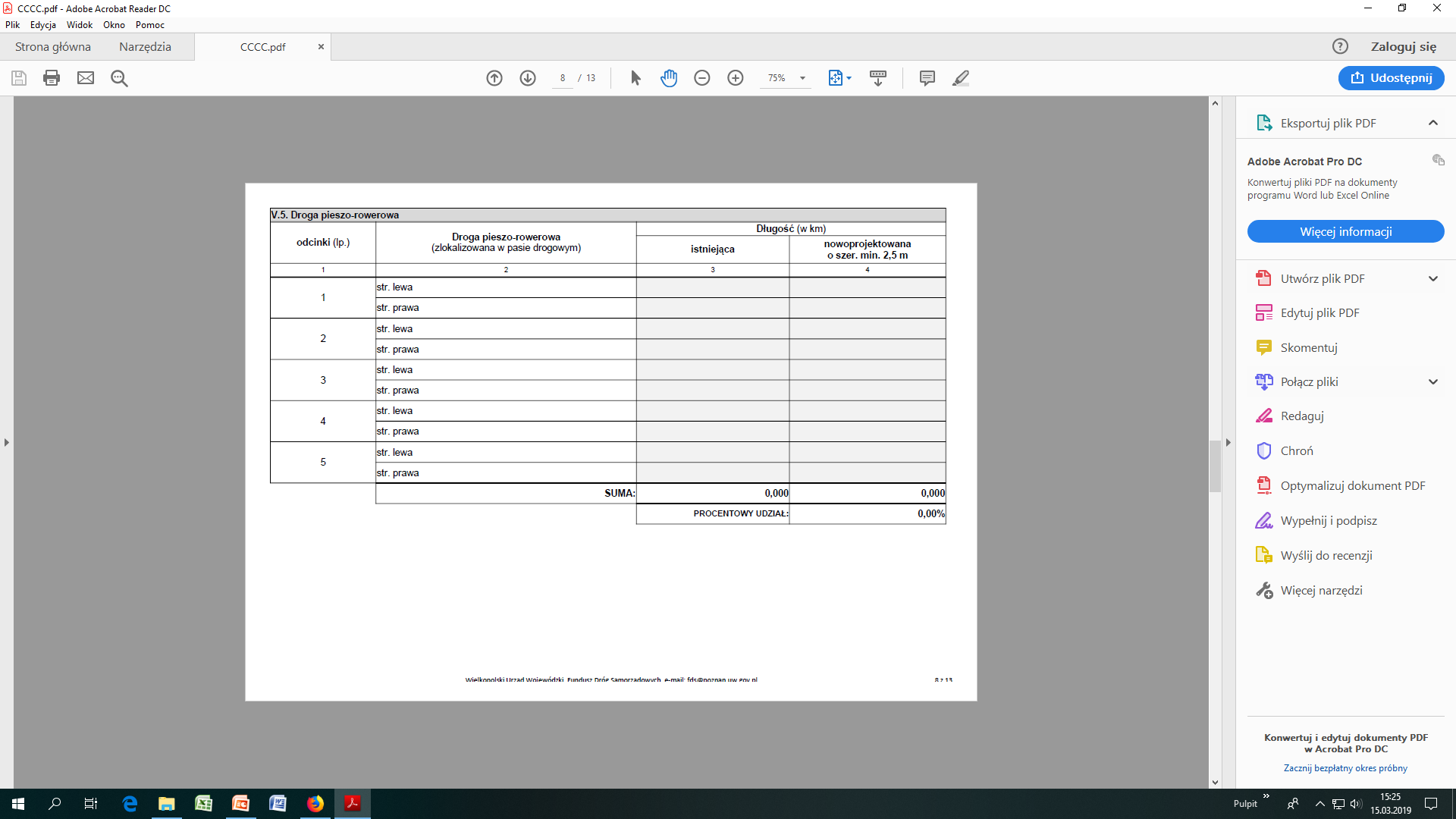 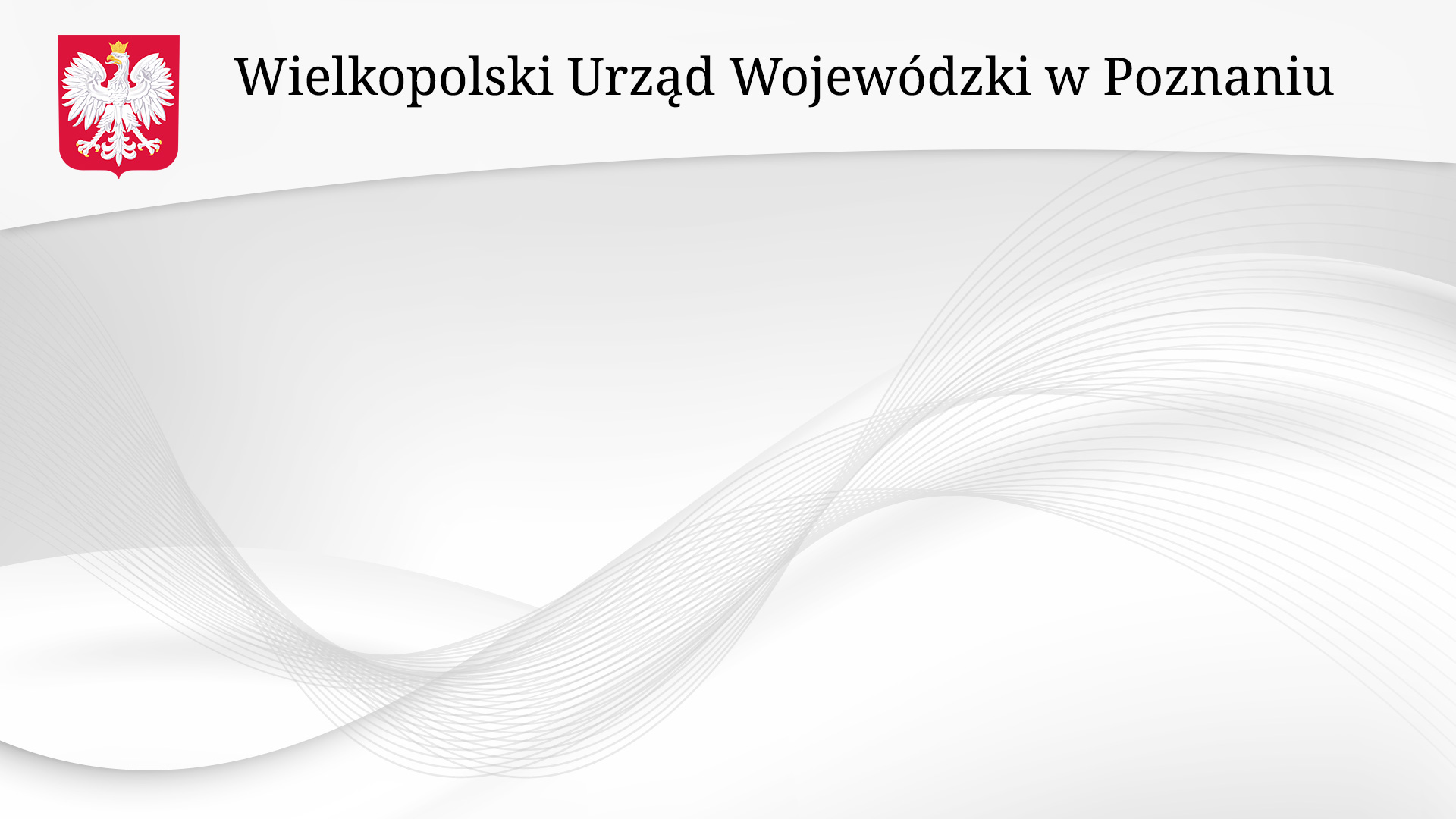 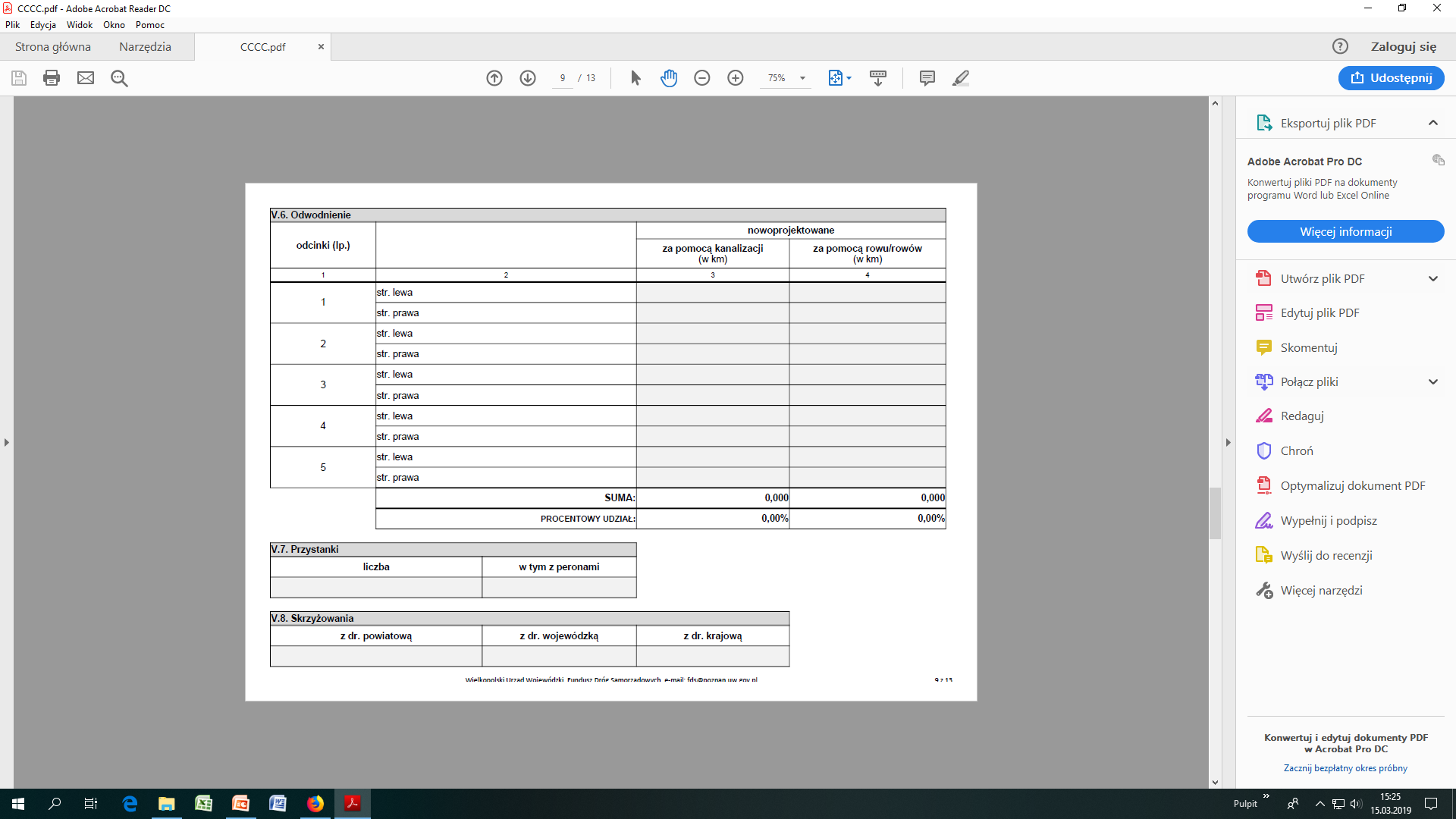 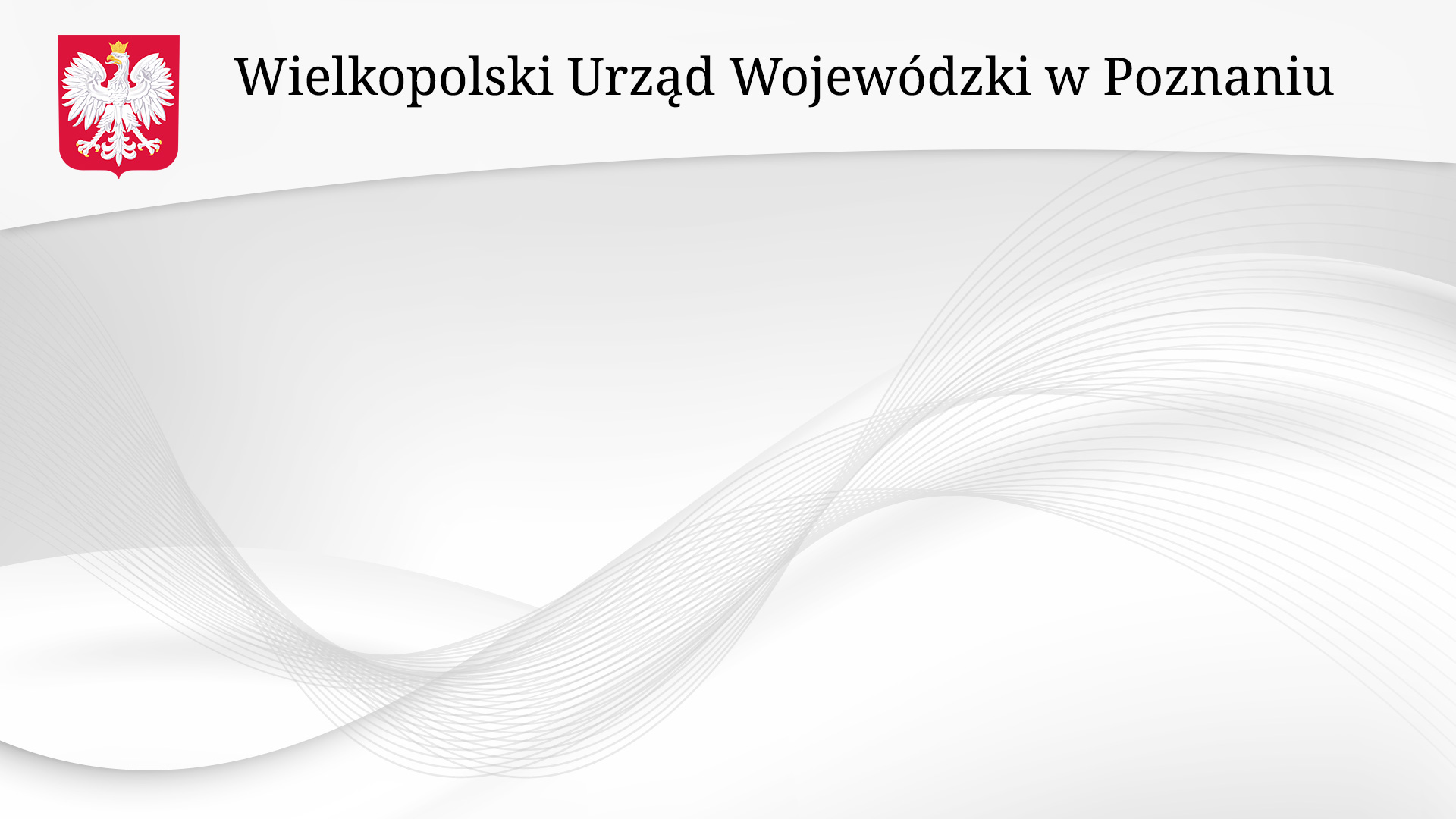 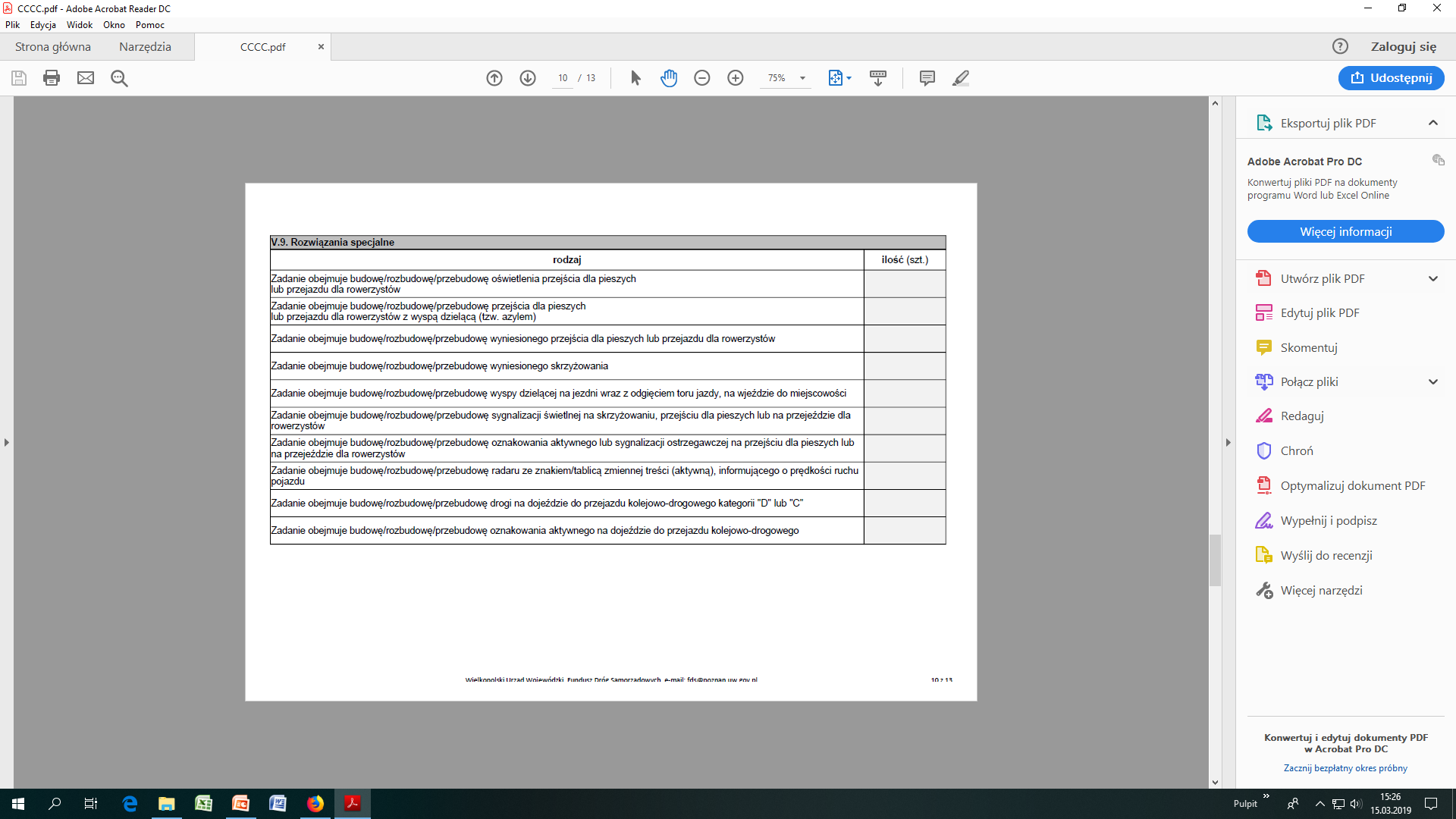 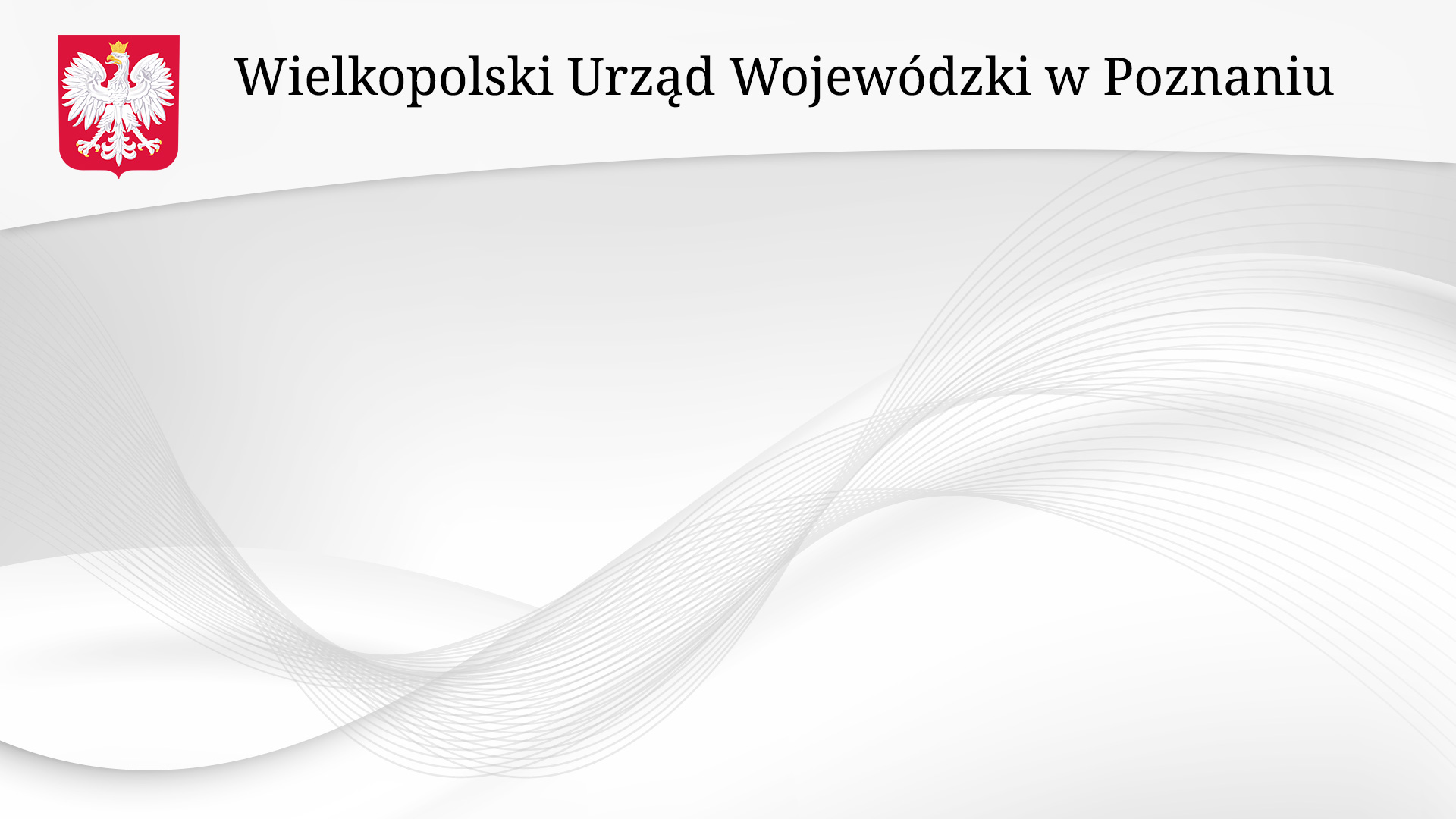 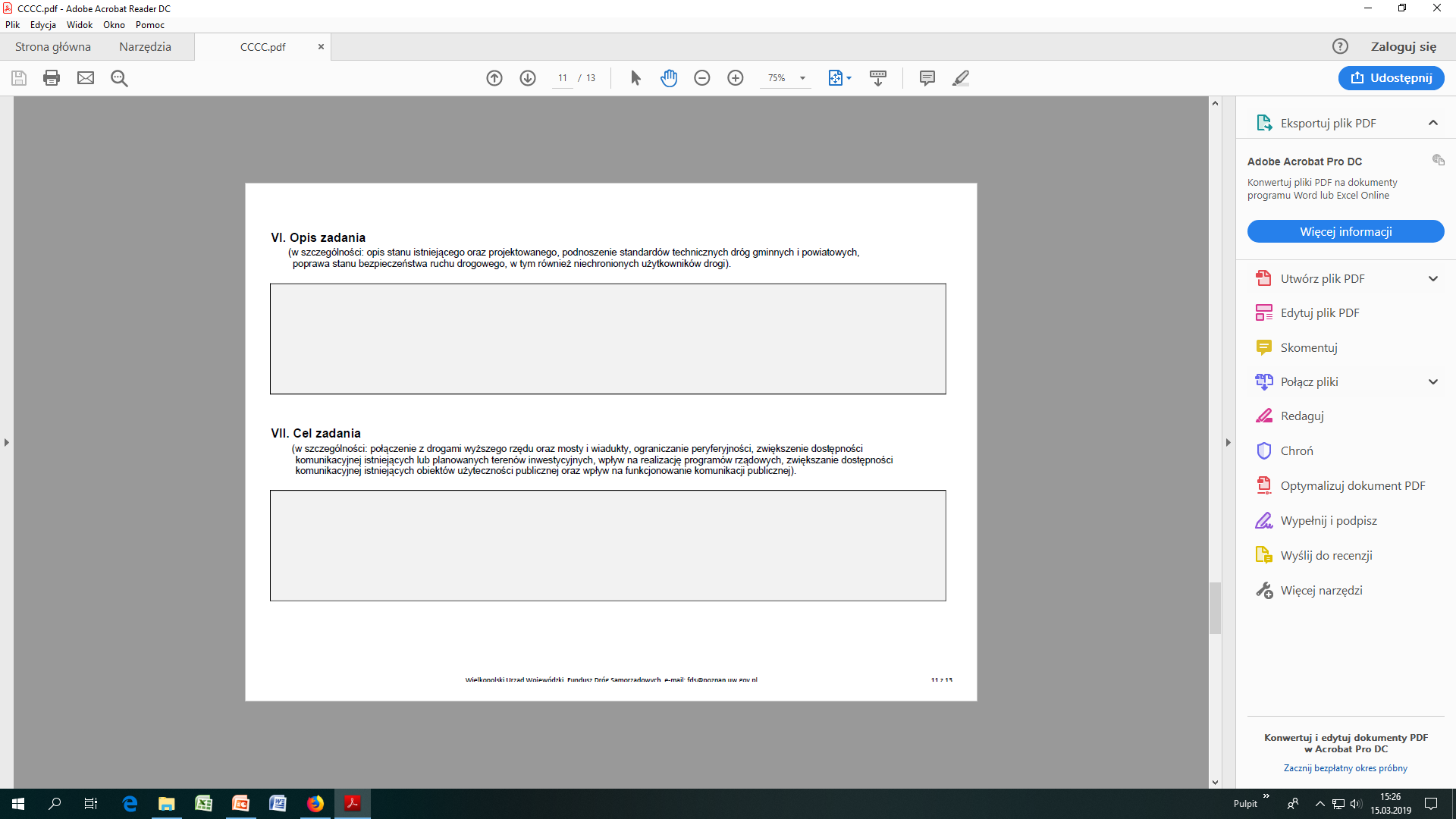 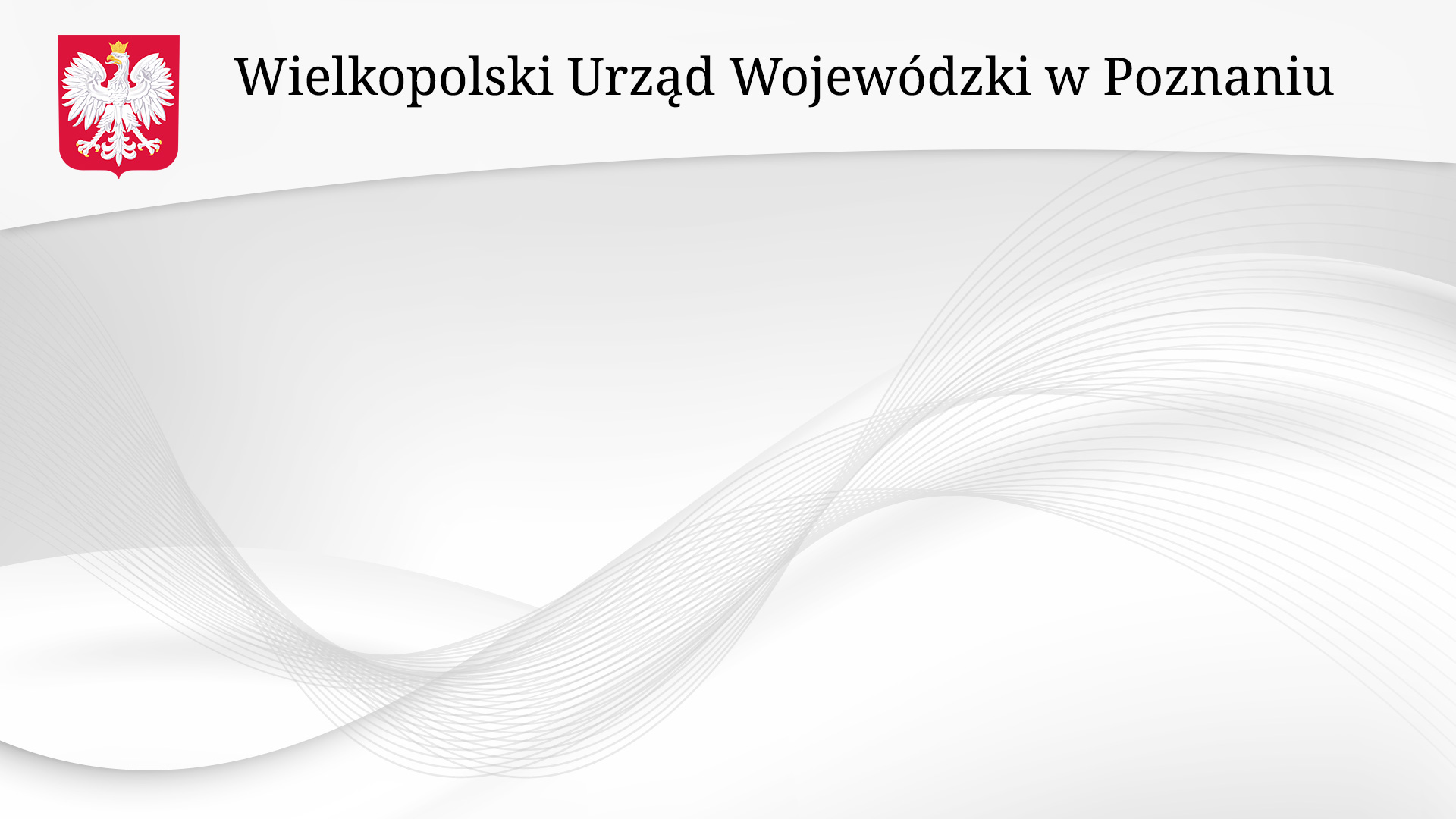 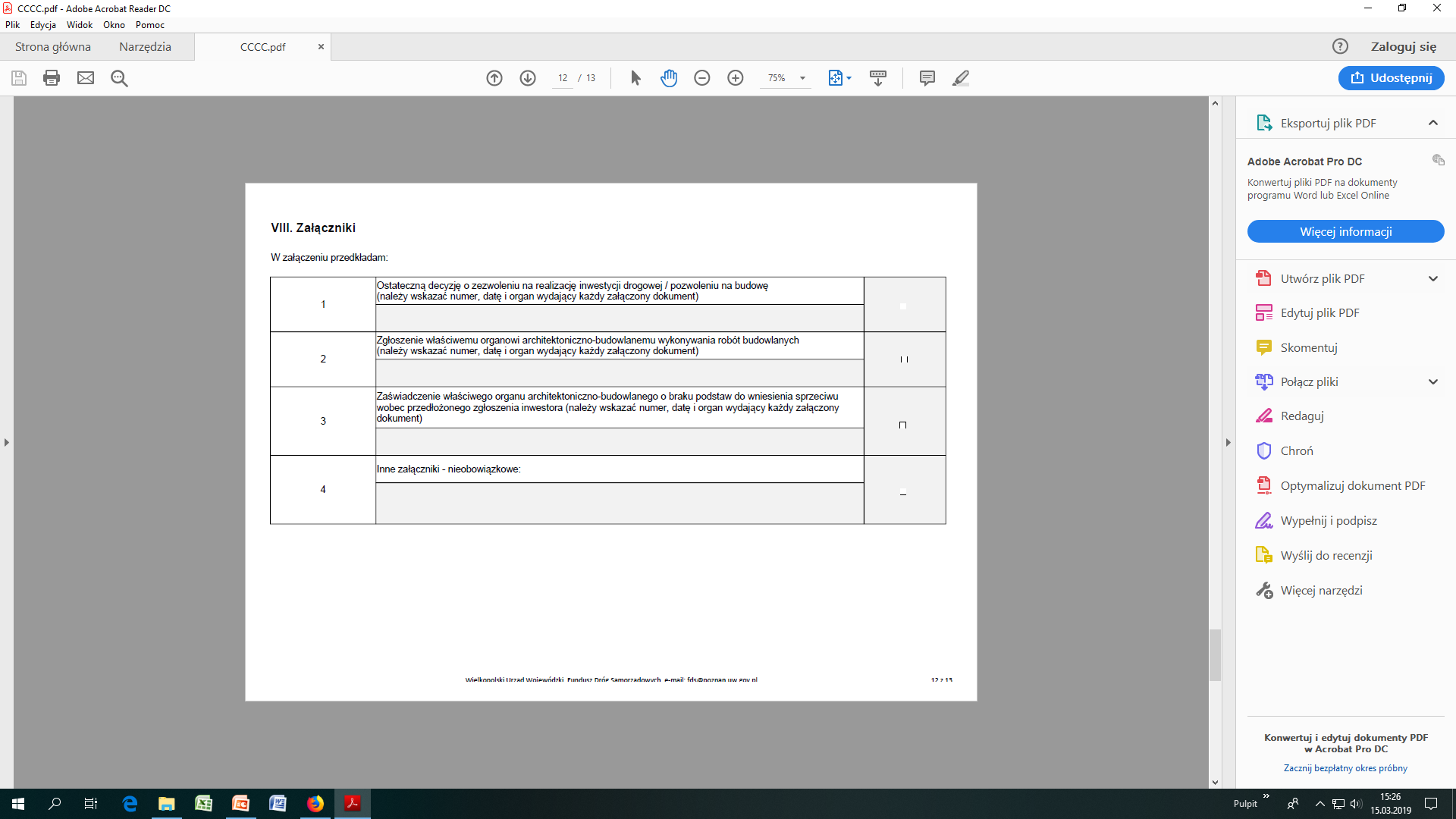 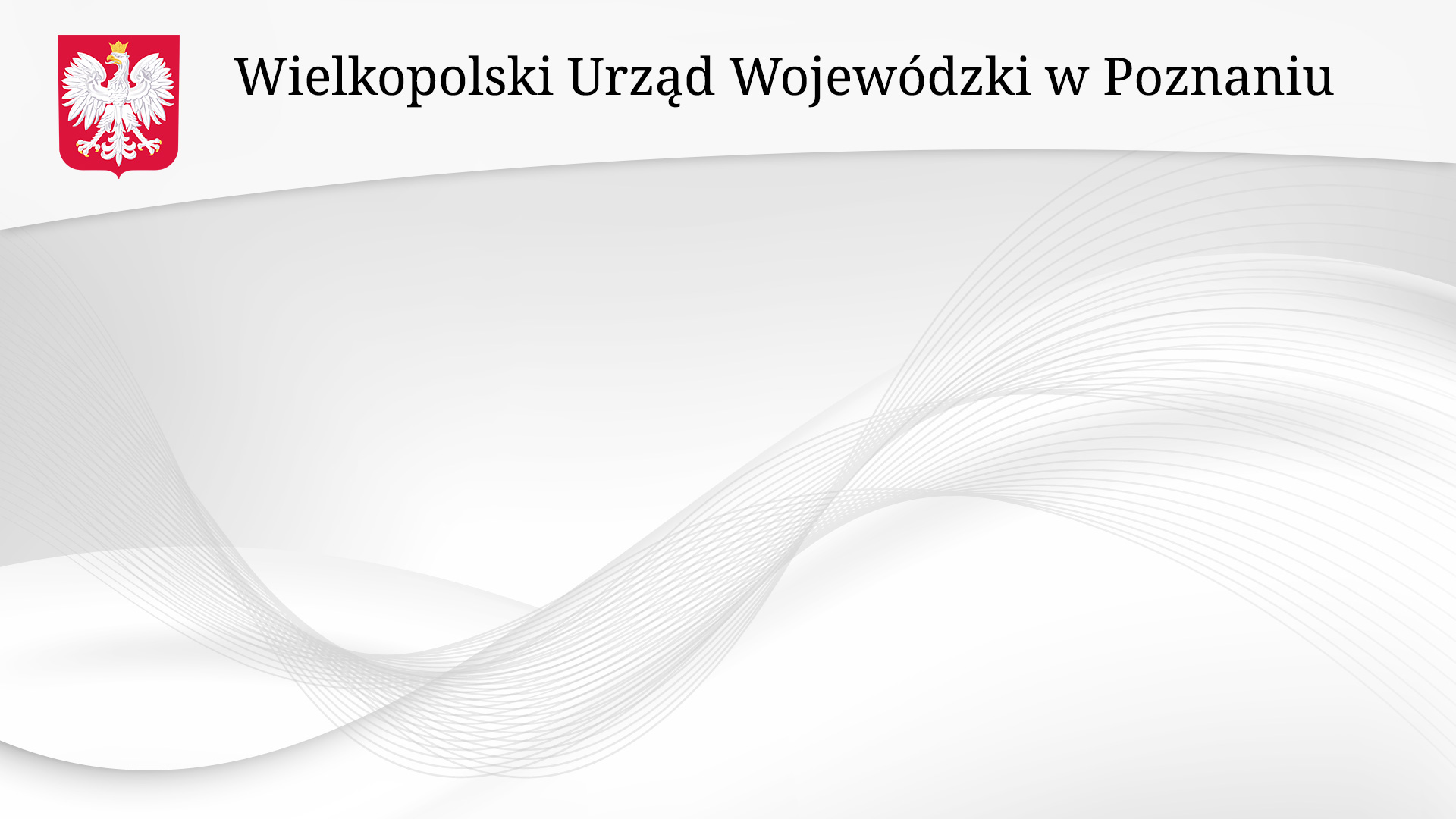 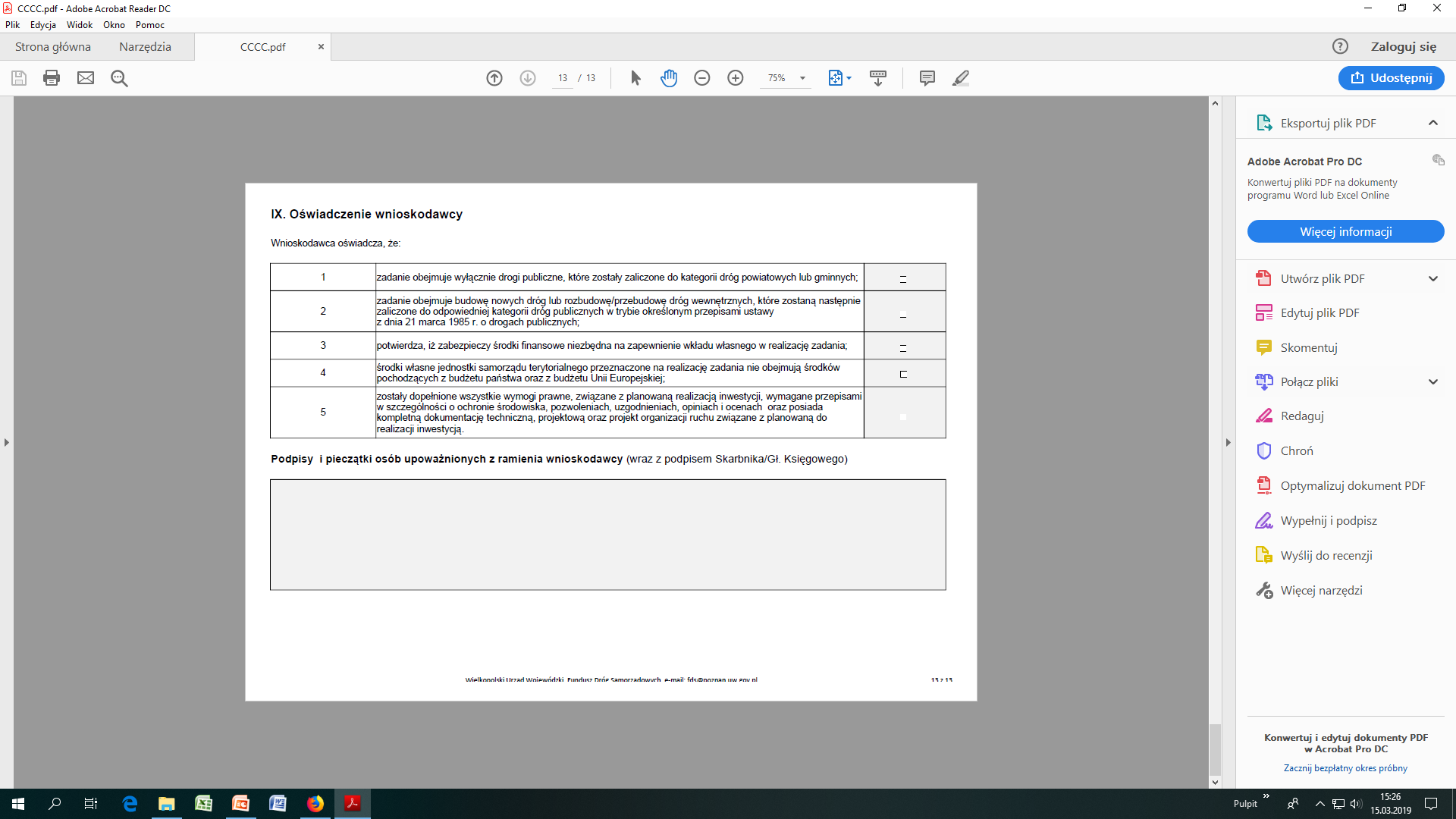 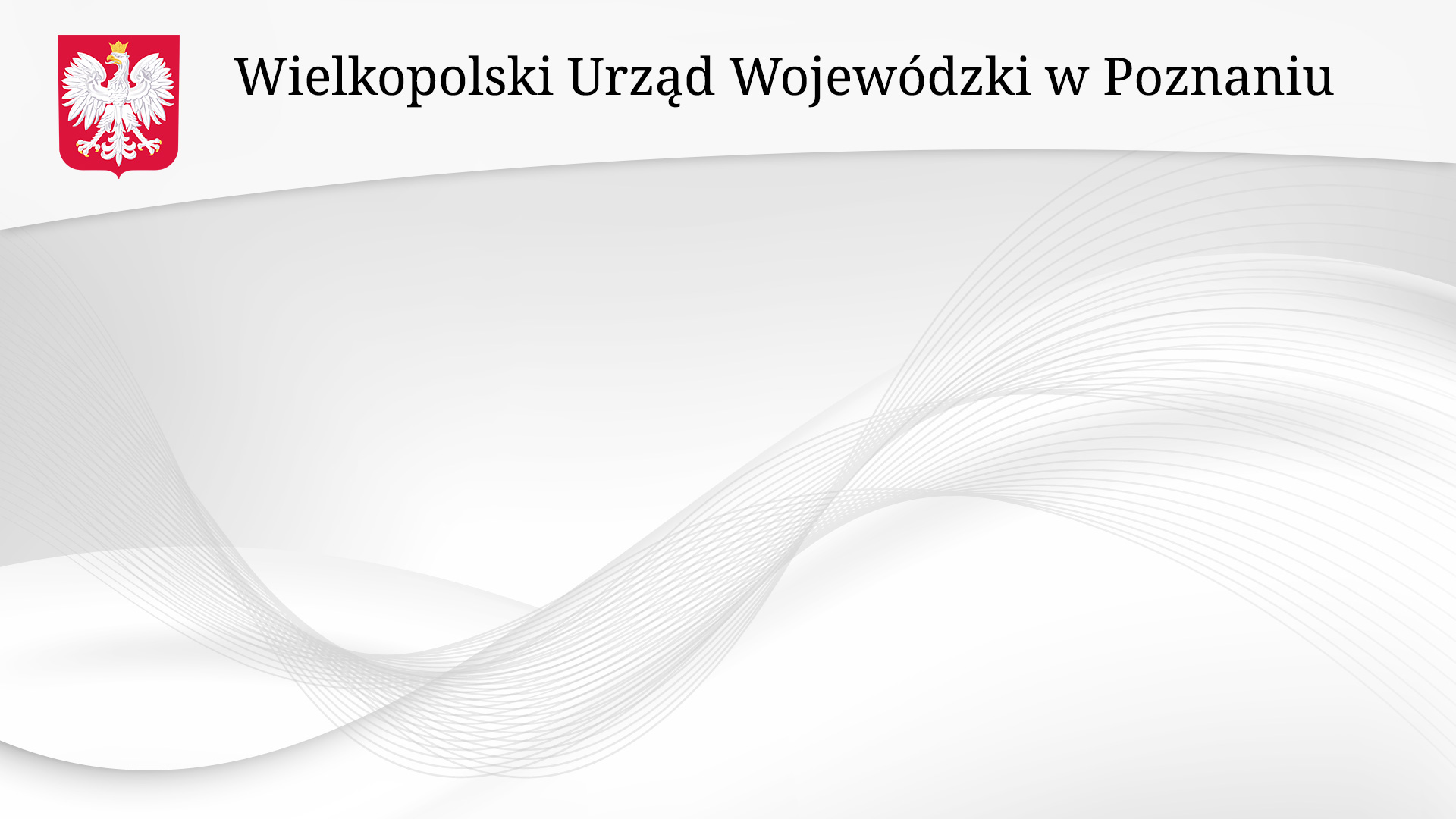 Koszty zadania zgodnie z zapisami ustawy o drogach publicznych:
Art. 25 
1. Budowa, przebudowa, remont, utrzymanie i ochrona skrzyżowań dróg różnej kategorii, wraz z drogowymi obiektami inżynierskimi w pasie drogowym oraz urządzeniami bezpieczeństwa i organizacji ruchu, związanymi z funkcjonowaniem tego skrzyżowania, należy do zarządcy drogi właściwego dla drogi wyższej kategorii.
2. Koszt budowy lub przebudowy skrzyżowania, o którym mowa w ust. 1, wraz z koniecznymi drogowymi obiektami inżynierskimi w pasie drogowym oraz urządzeniami bezpieczeństwa i organizacji ruchu, związanymi z funkcjonowaniem tego skrzyżowania, ponosi zarządca drogi, który wystąpił z inicjatywą budowy lub przebudowy takiego skrzyżowania.
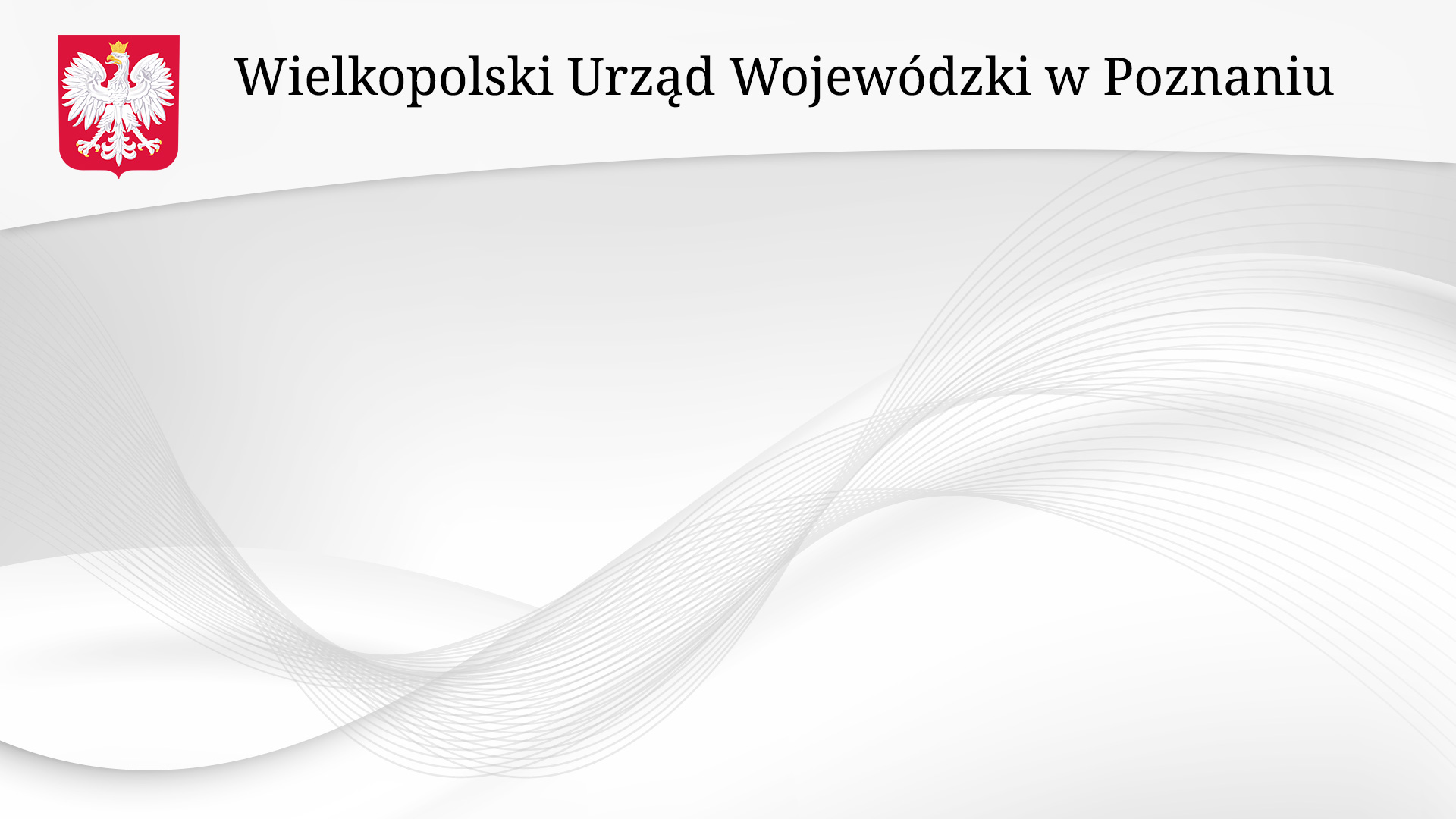 Koszty zadania zgodnie z zapisami ustawy o drogach publicznych:
Art. 28 
1. Budowa, przebudowa, remont, utrzymanie i ochrona skrzyżowań dróg z liniami kolejowymi w poziomie szyn, wraz z zaporami, urządzeniami sygnalizacyjnymi, znakami kolejowymi, jak również nawierzchnią drogową w obszarze między rogatkami, a w przypadku ich braku - w odległości 4 m od skrajnych szyn, należy do zarządu kolei.
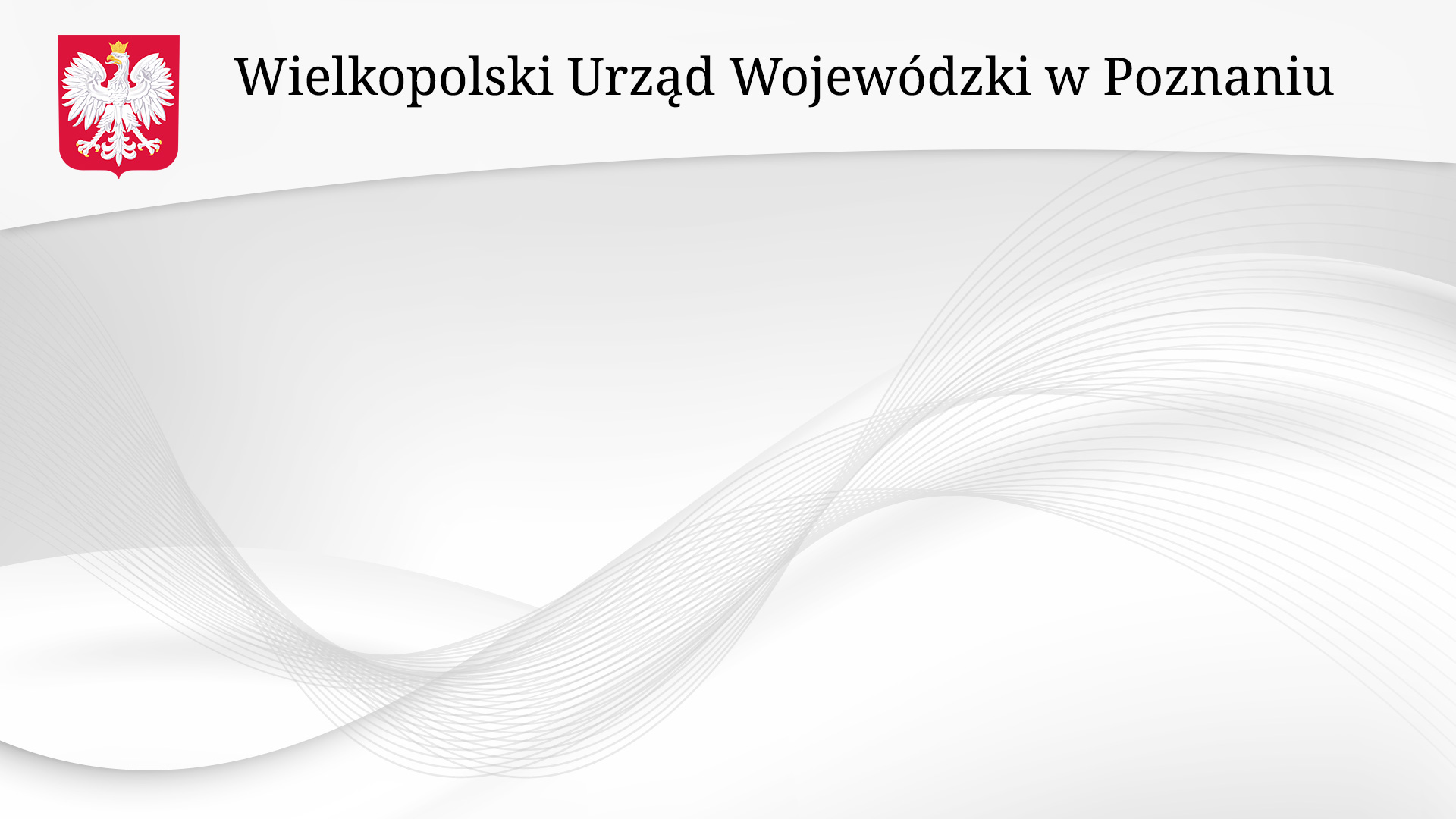 Koszty zadania zgodnie z zapisami ustawy o drogach publicznych:
Art. 32 
1. W przypadku gdy budowa lub przebudowa drogi w miejscu jej przecięcia się z inną drogą transportu lądowego - z wyjątkiem skrzyżowania z linią kolejową w poziomie szyn, … - wodnego, korytarzem powietrznym w strefie lotniska lub urządzeniem typu liniowego (w szczególności linią energetyczną lub telekomunikacyjną, rurociągiem, taśmociągiem) powoduje naruszenie tych obiektów lub urządzeń albo konieczność zmian dotychczasowego ich stanu, przywrócenie poprzedniego stanu lub dokonanie zmiany należy do zarządcy drogi, z zastrzeżeniem ust. 2-4.
2. Koszty przyłączy do urządzeń liniowych w granicach pasa drogowego, z zastrzeżeniem ust. 4, pokrywa w całości zarządca drogi, a poza tymi granicami właściciel lub użytkownik urządzeń.
3. Koszty przełożenia urządzeń liniowych w pasie drogowym, wynikające z naruszenia lub konieczności zmian stanu dotychczasowego urządzenia liniowego, w wysokości odpowiadającej wartości tych urządzeń i przy zachowaniu dotychczasowych właściwości użytkowych i parametrów technicznych, z zastrzeżeniem ust. 4, pokrywa zarządca drogi.
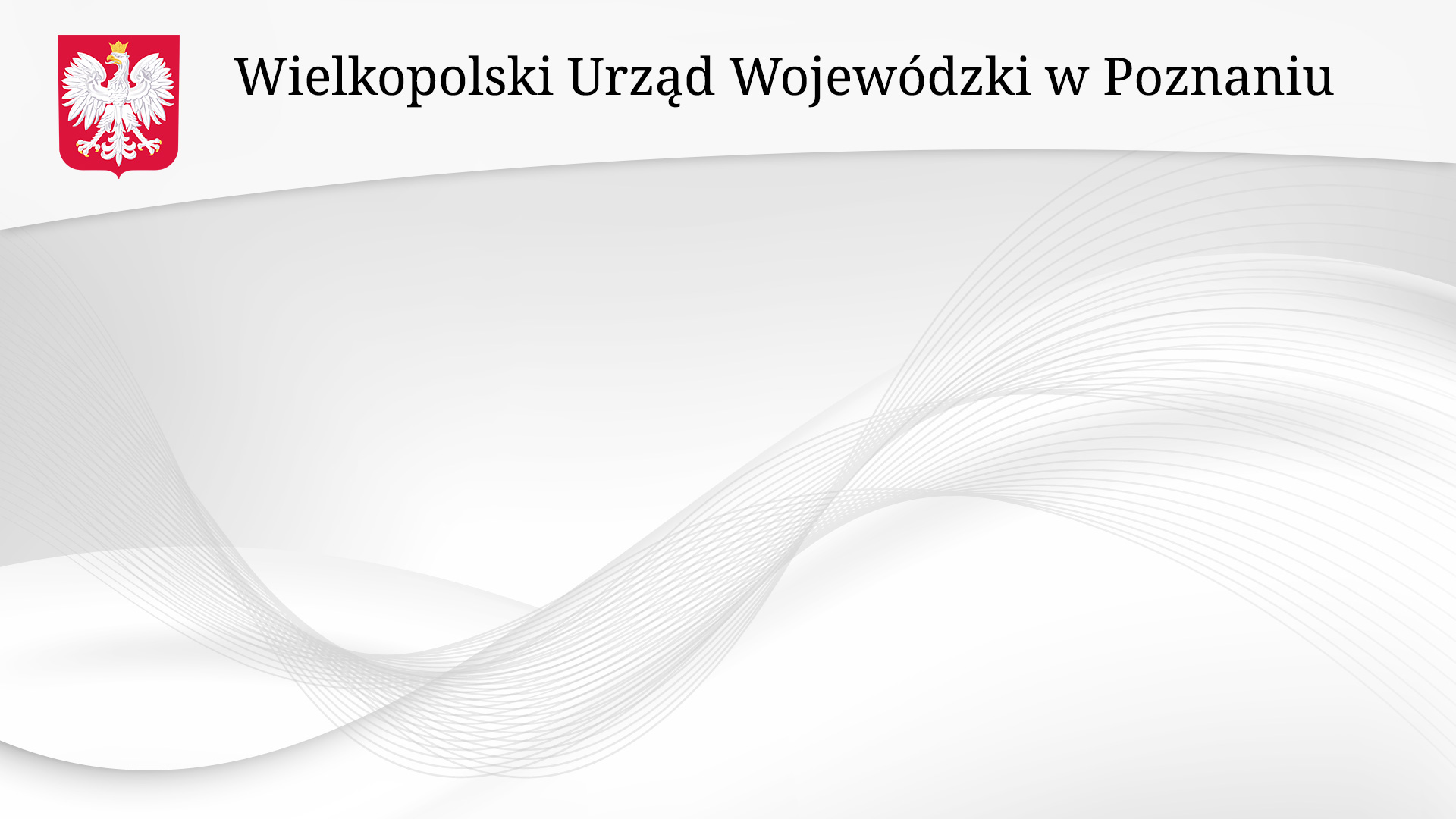 Koszty zadania zgodnie z zapisami ustawy o drogach publicznych:
Art. 39
3. W szczególnie uzasadnionych przypadkach lokalizowanie w pasie drogowym obiektów budowlanych lub urządzeń niezwiązanych z potrzebami zarządzania drogami lub potrzebami ruchu drogowego oraz reklam, może nastąpić wyłącznie za zezwoleniem właściwego zarządcy drogi, wydawanym w drodze decyzji administracyjnej …
5. Jeżeli budowa, przebudowa lub remont drogi wymaga przełożenia urządzenia lub obiektu, o którym mowa w ust. 3, koszt tego przełożenia ponosi jego właściciel.
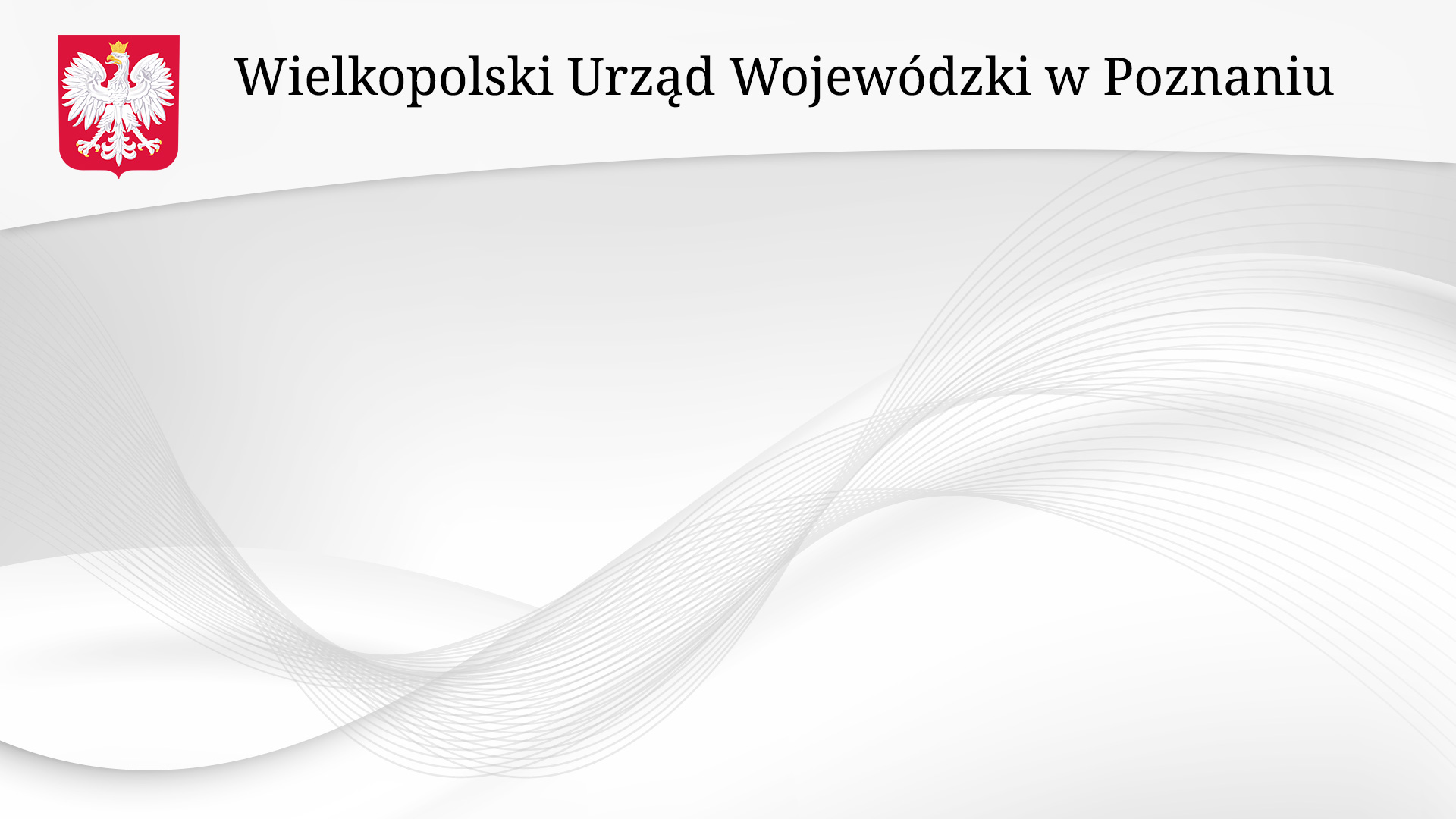 Koszty zadania zgodnie z zapisami ustawy o drogach publicznych:
5a. Z zastrzeżeniem art. 32 ust. 3, jeżeli budowa, przebudowa lub remont drogi wymaga przełożenia infrastruktury telekomunikacyjnej umieszczonej w pasie drogowym, koszt tego przełożenia ponosi:
1) zarządca drogi - w przypadku gdy nie upłynęły 4 lata od dnia wydania decyzji, o której mowa w ust. 3, pod warunkiem zachowania dotychczasowych właściwości użytkowych oraz parametrów technicznych infrastruktury telekomunikacyjnej;
2) właściciel infrastruktury telekomunikacyjnej - w przypadku gdy: 
a) upłynęły 4 lata od dnia wydania decyzji, o której mowa w ust. 3, 
b) na żądanie właściciela wprowadzono ulepszenia w infrastrukturze telekomunikacyjnej, 
c) infrastruktura telekomunikacyjna została zlokalizowana w pasie drogowym, mimo że zarządca drogi zawarł w decyzji, o której mowa w ust. 3, informację o planowanej w okresie 4 lat budowie, przebudowie lub remoncie odcinka drogi, którego dotyczy decyzja.
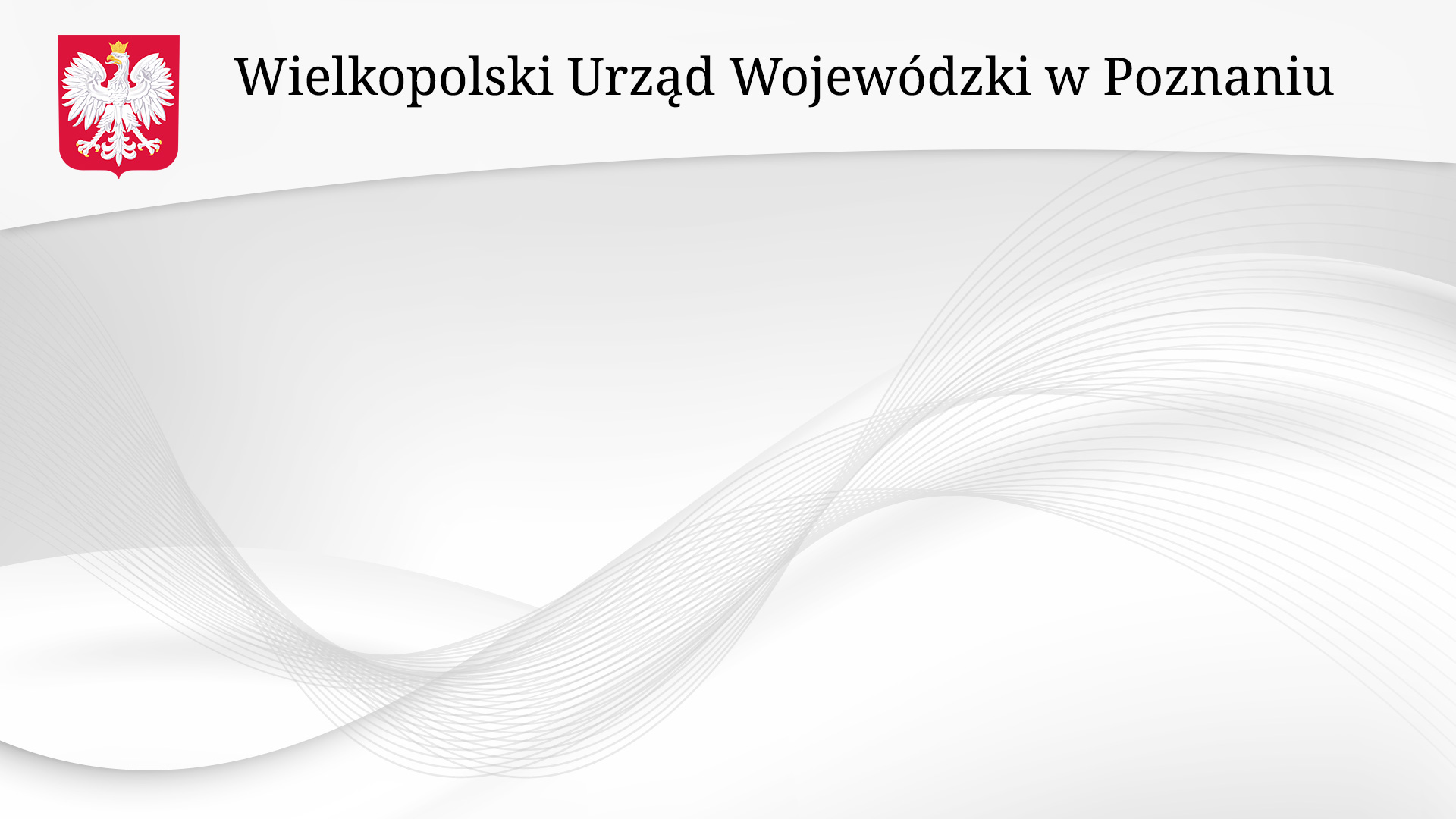 Dziękuję za uwagę